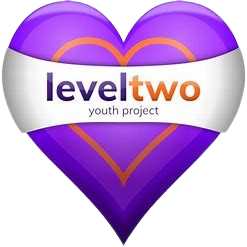 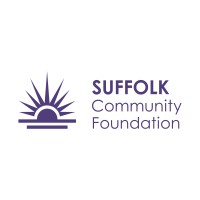 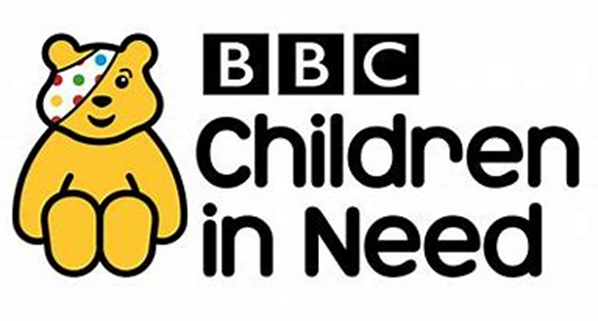 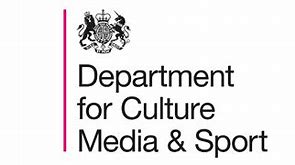 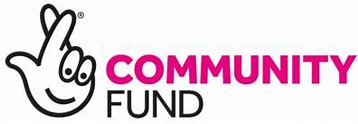 Supporting young people 7-25 years
Level Two Youth Project
Free Community Services Supporting Young People 
Aged 7-25 years
www.leveltwo.org
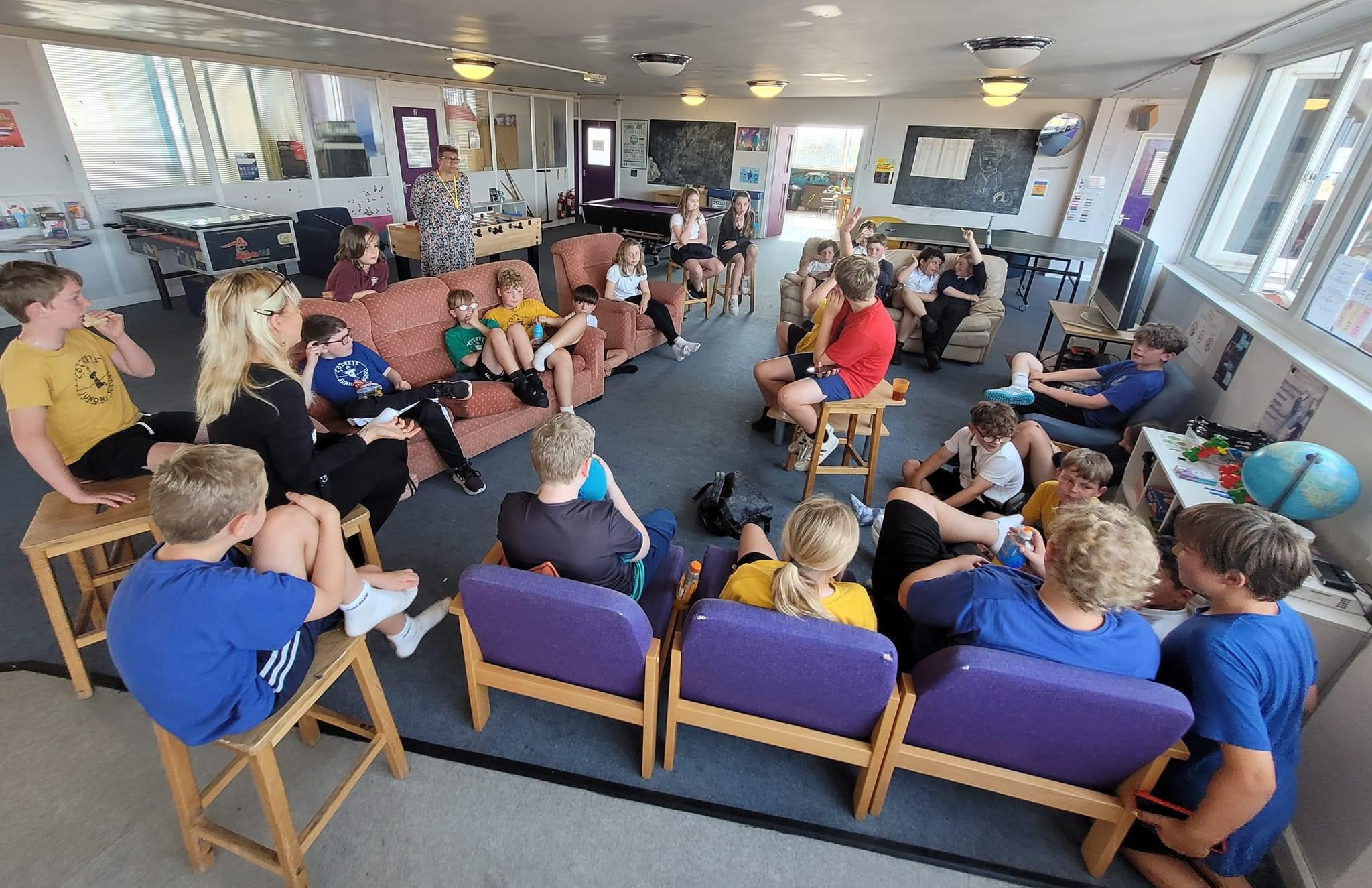 YOUTH SESSIONS @ LEVEL TWO

MONDAY - YEAR 7 - 4:00 - 5:30PM 

WEDNESDAY DRAMA SESSION - 10-25 YEARS - 4:00 - 5:30PM 

WEDNESDAY YOUNG ADULTS SESSION - YEAR 11+ -25YRS
  5:30 - 7:00PM 

THURSDAY- YEAR 8, 9, 10 SESSION 
4:00- 5.30PM

 SATURDAY - OPEN SESSION - YEAR 6+ -25YRS  
10:30 - 12:00PM
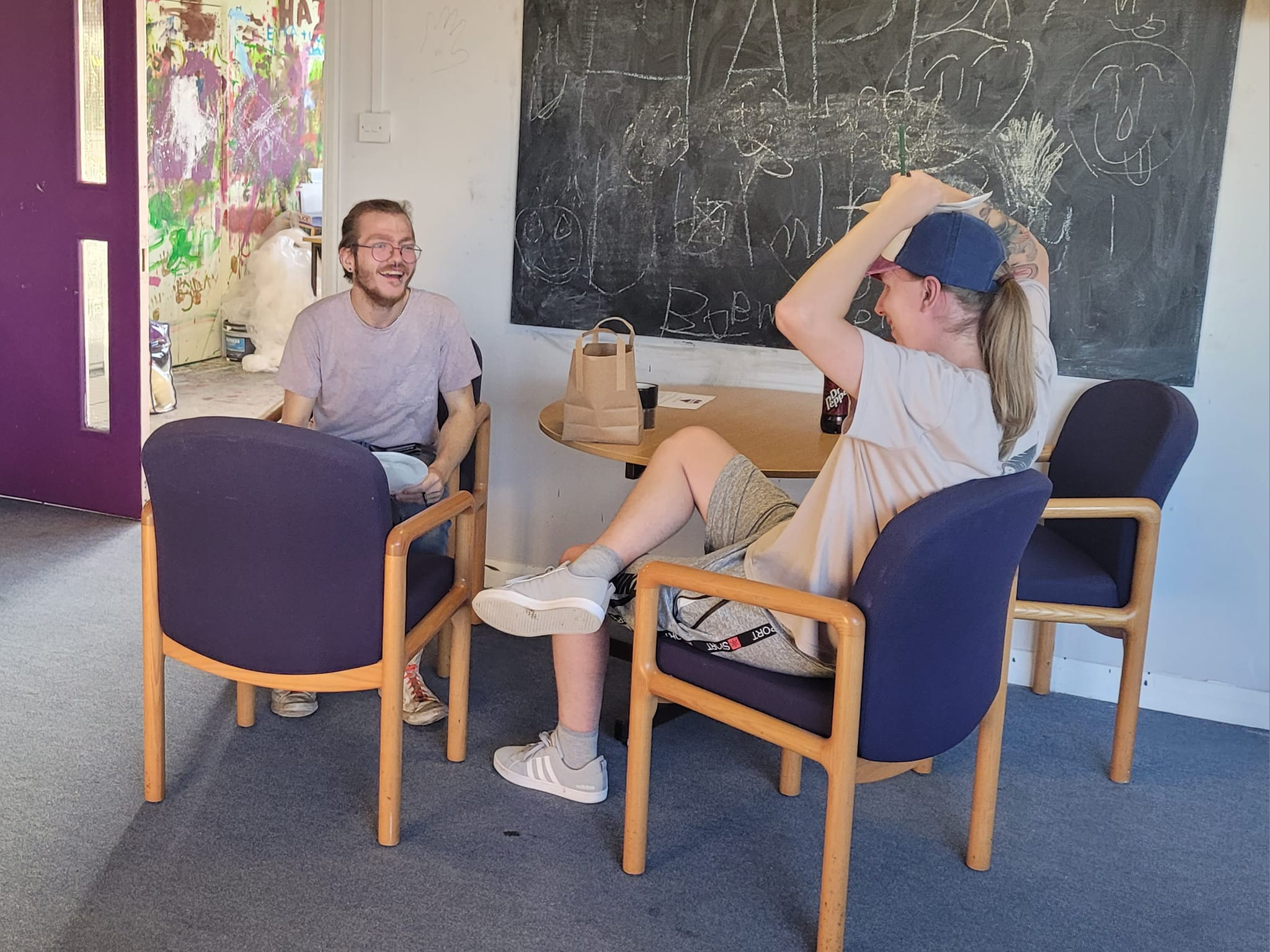 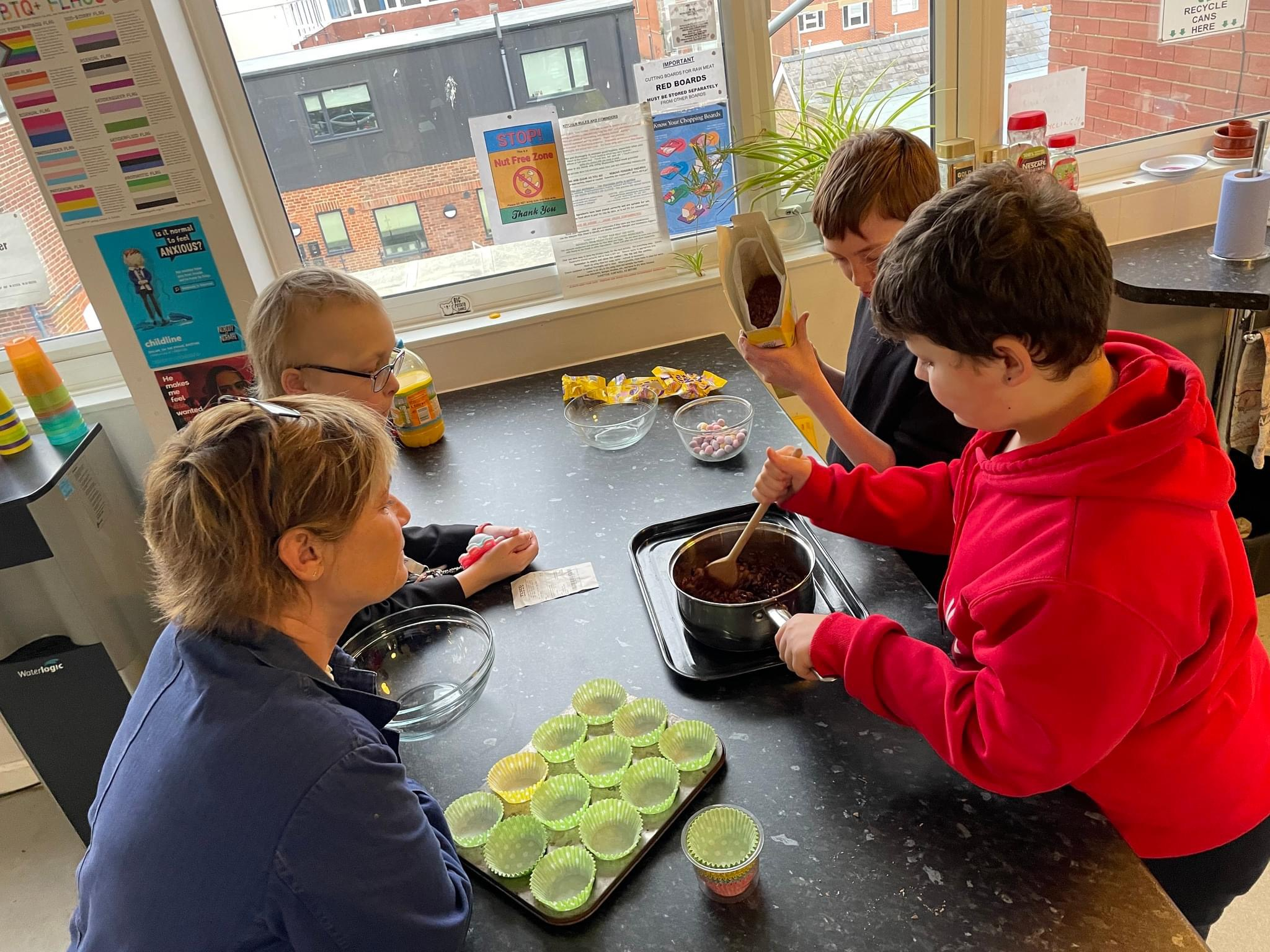 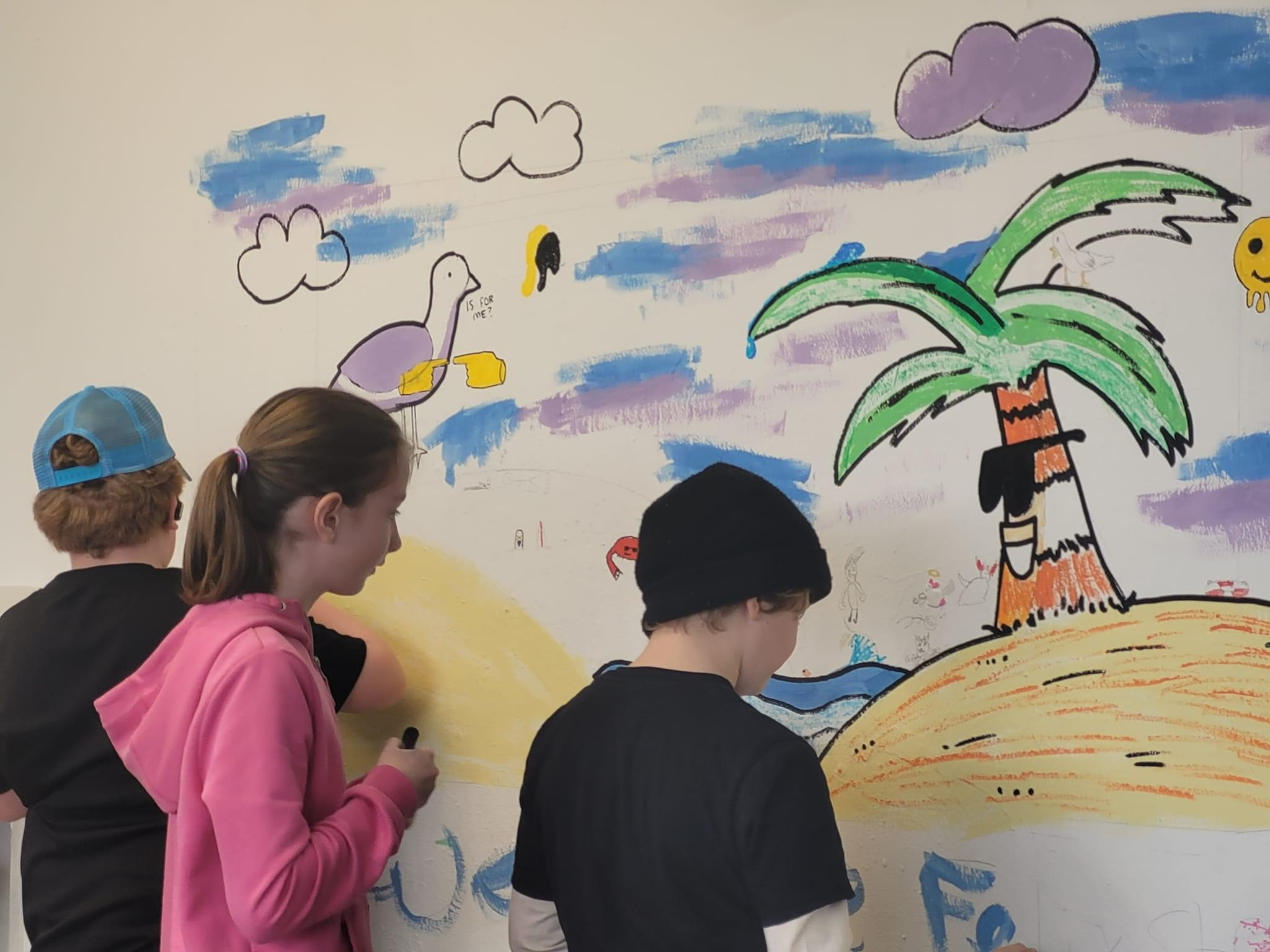 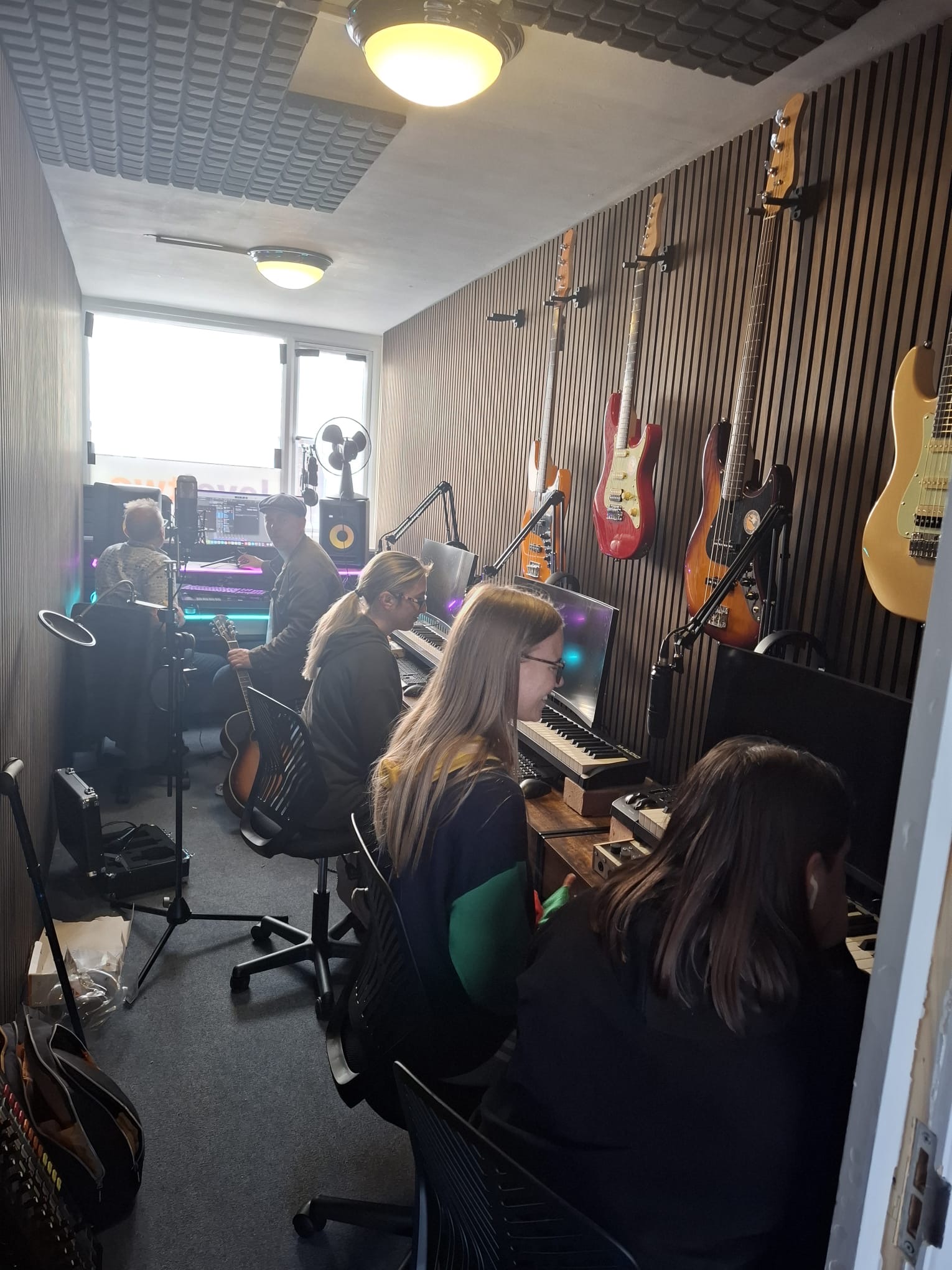 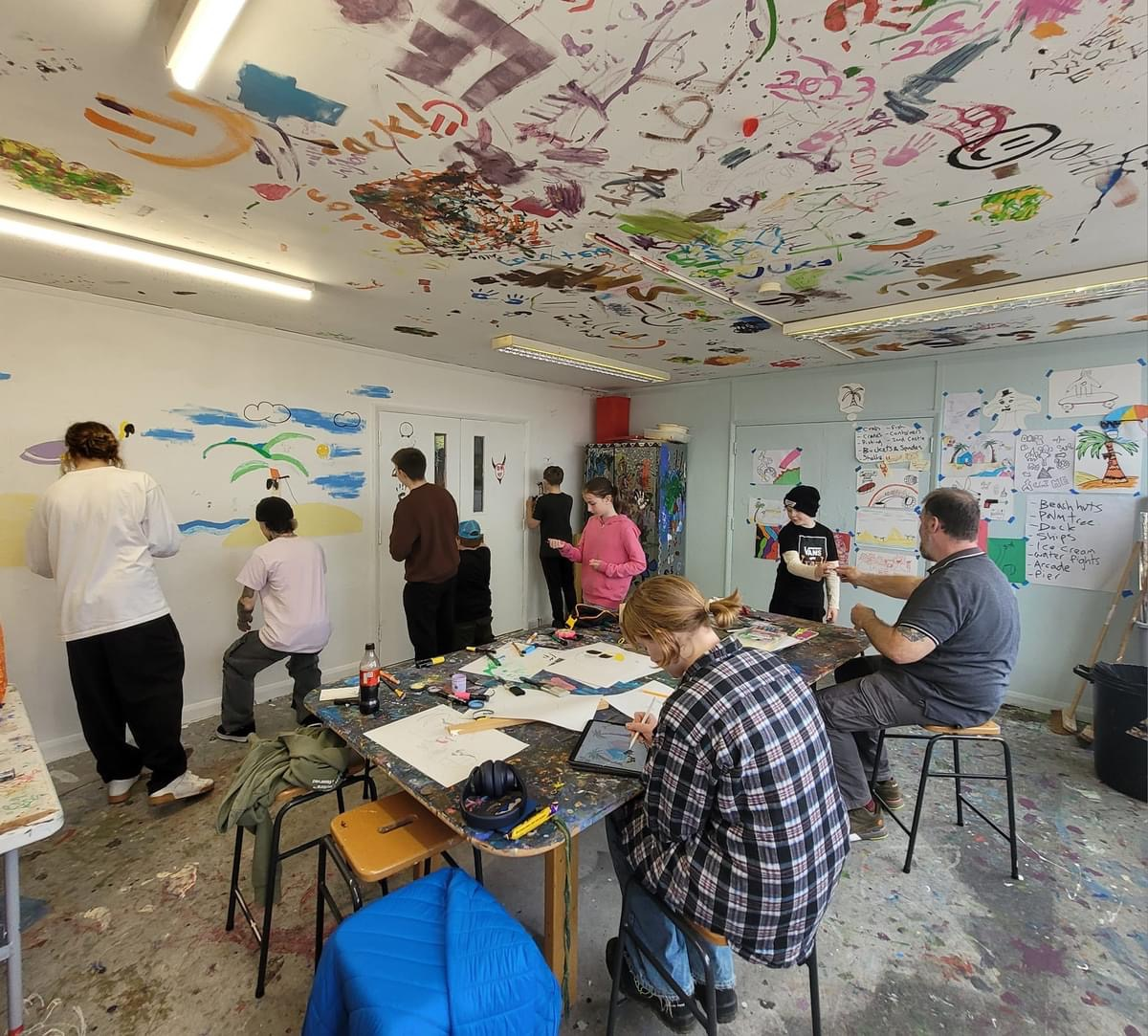 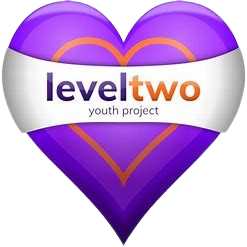 Level Two Youth Sessions
@ The Hub Cobbold Road
www.leveltwo.org
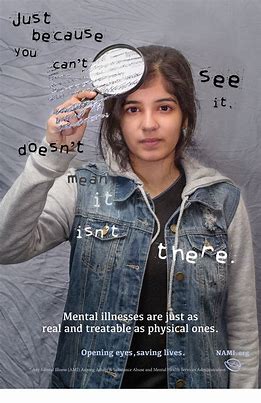 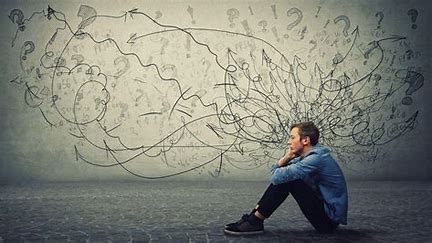 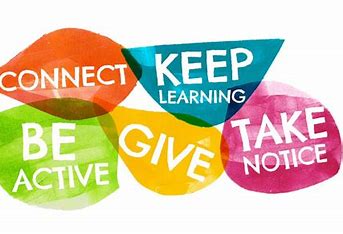 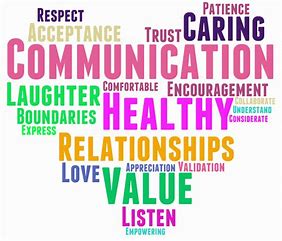 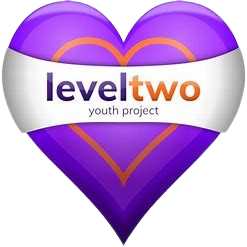 Level Two Mentoring
Referrals can be made via our website www.leveltwo.org
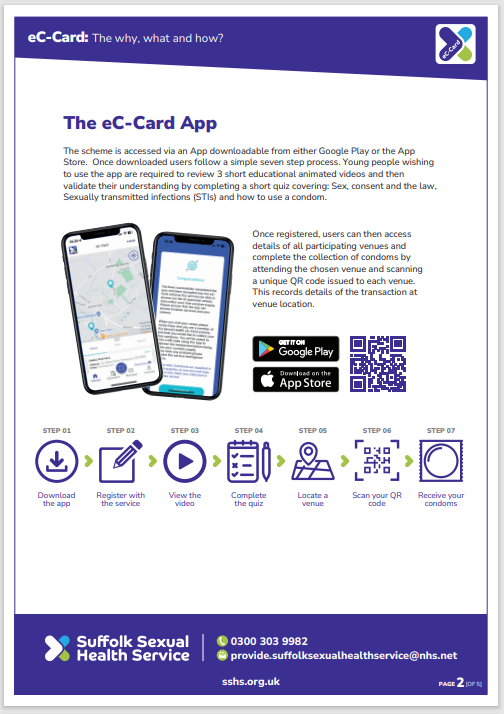 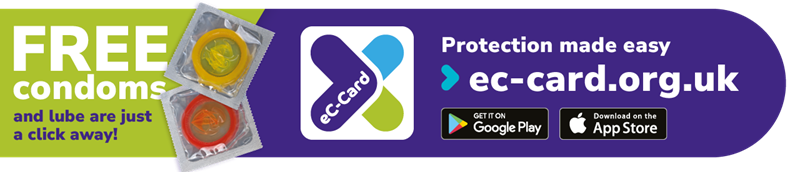 Download the EC-Card appLevel Two Hub is an approved provider of sexual health products
Confidential support and advice
Sexual health support
www.leveltwo.org
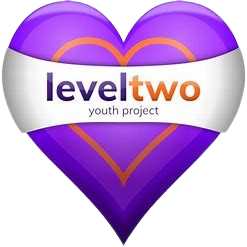 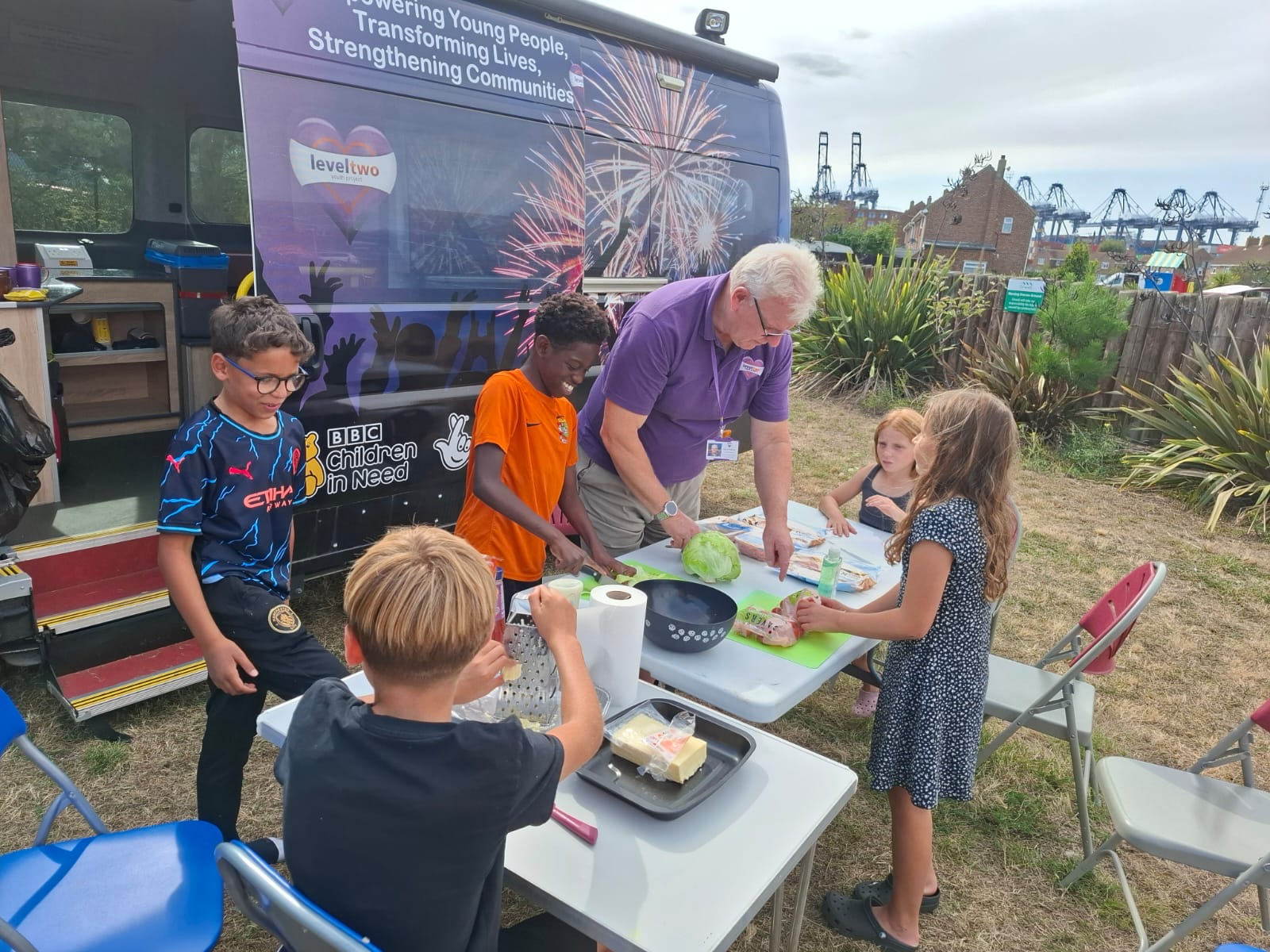 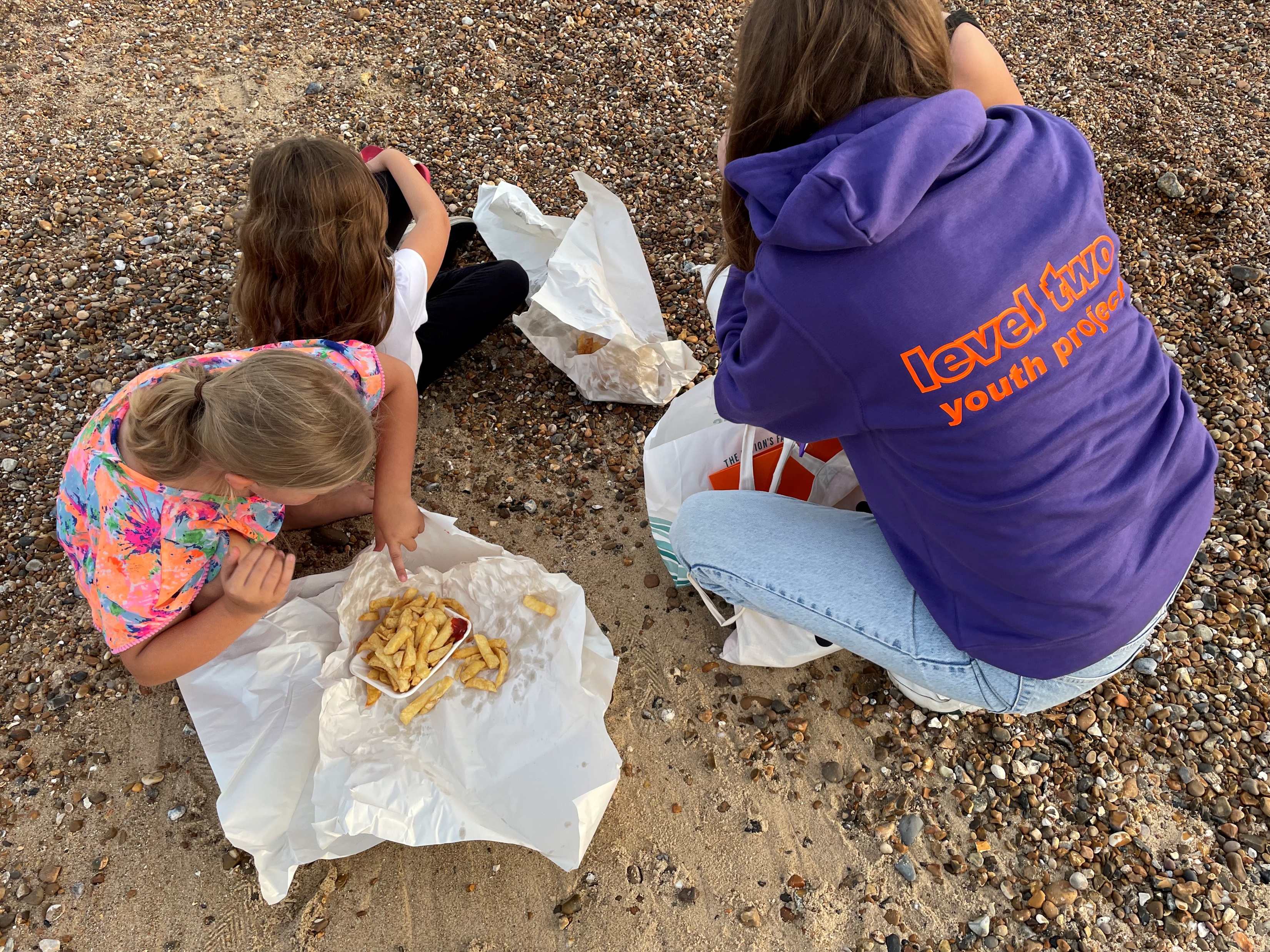 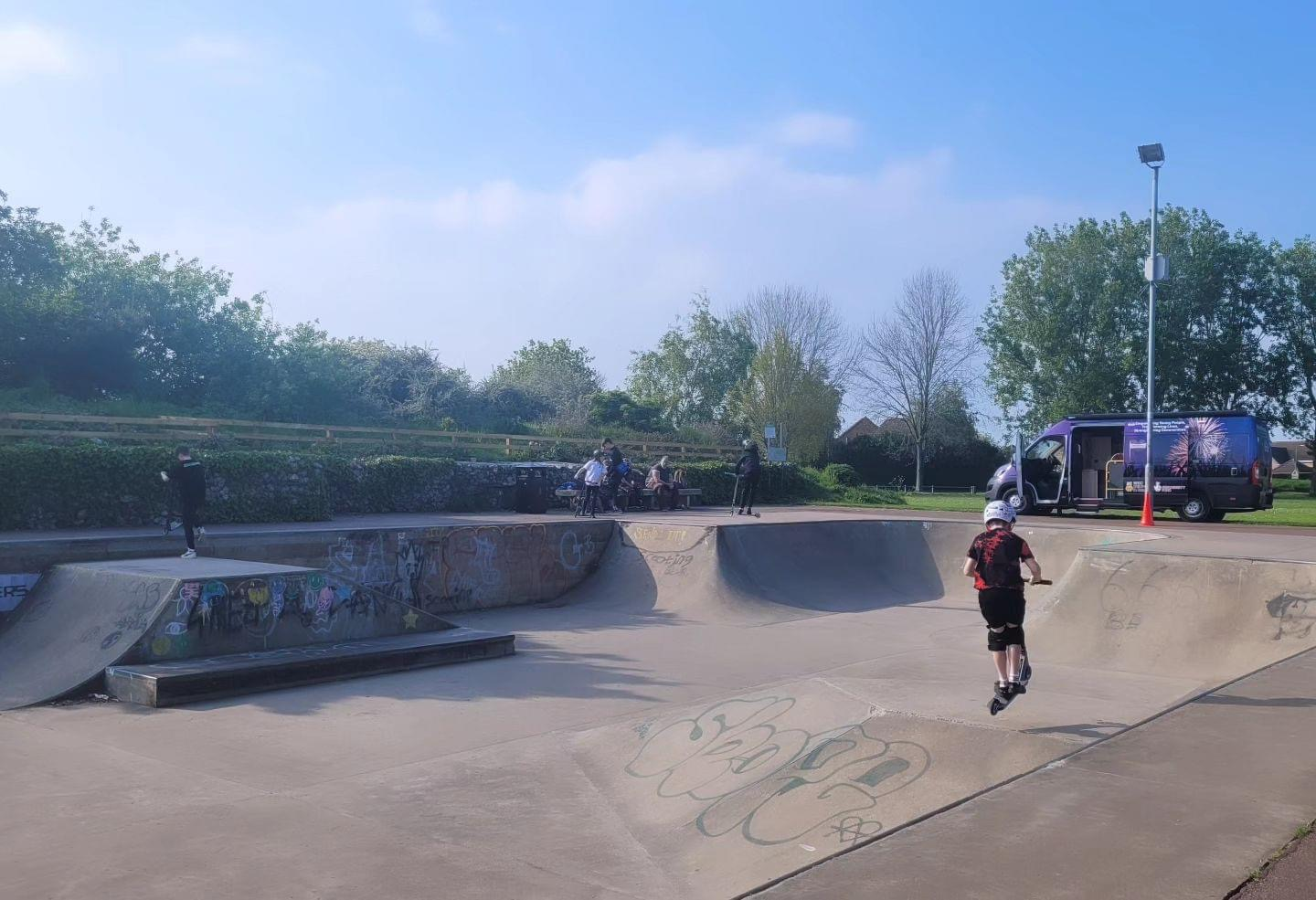 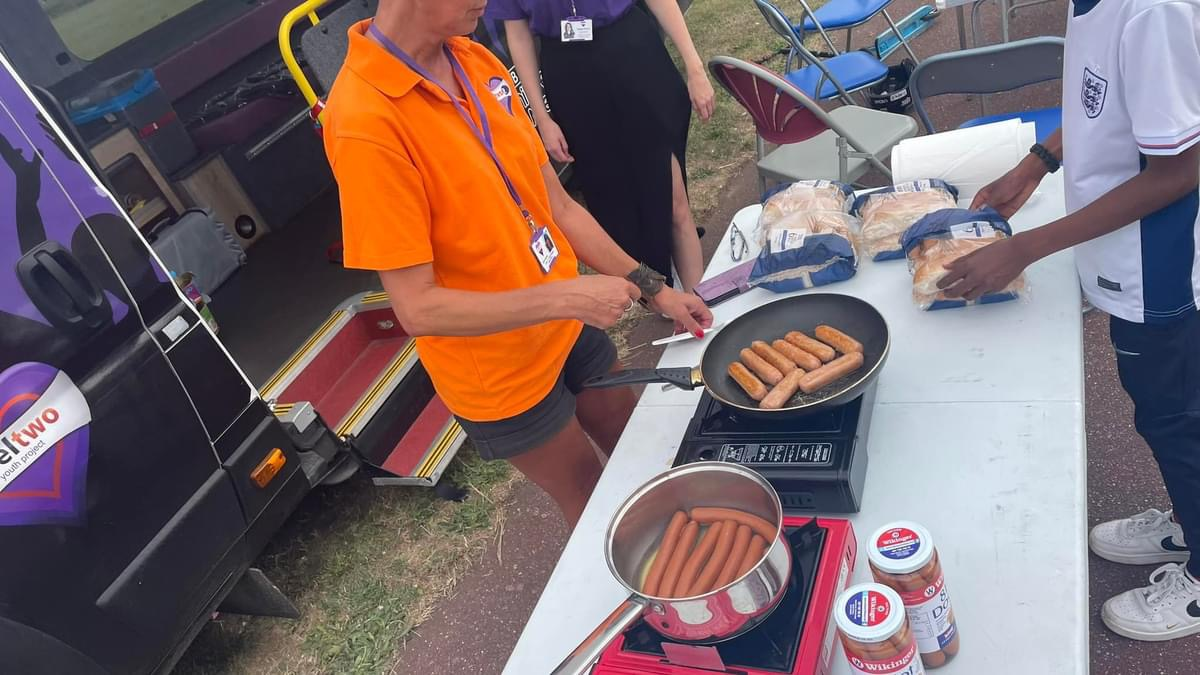 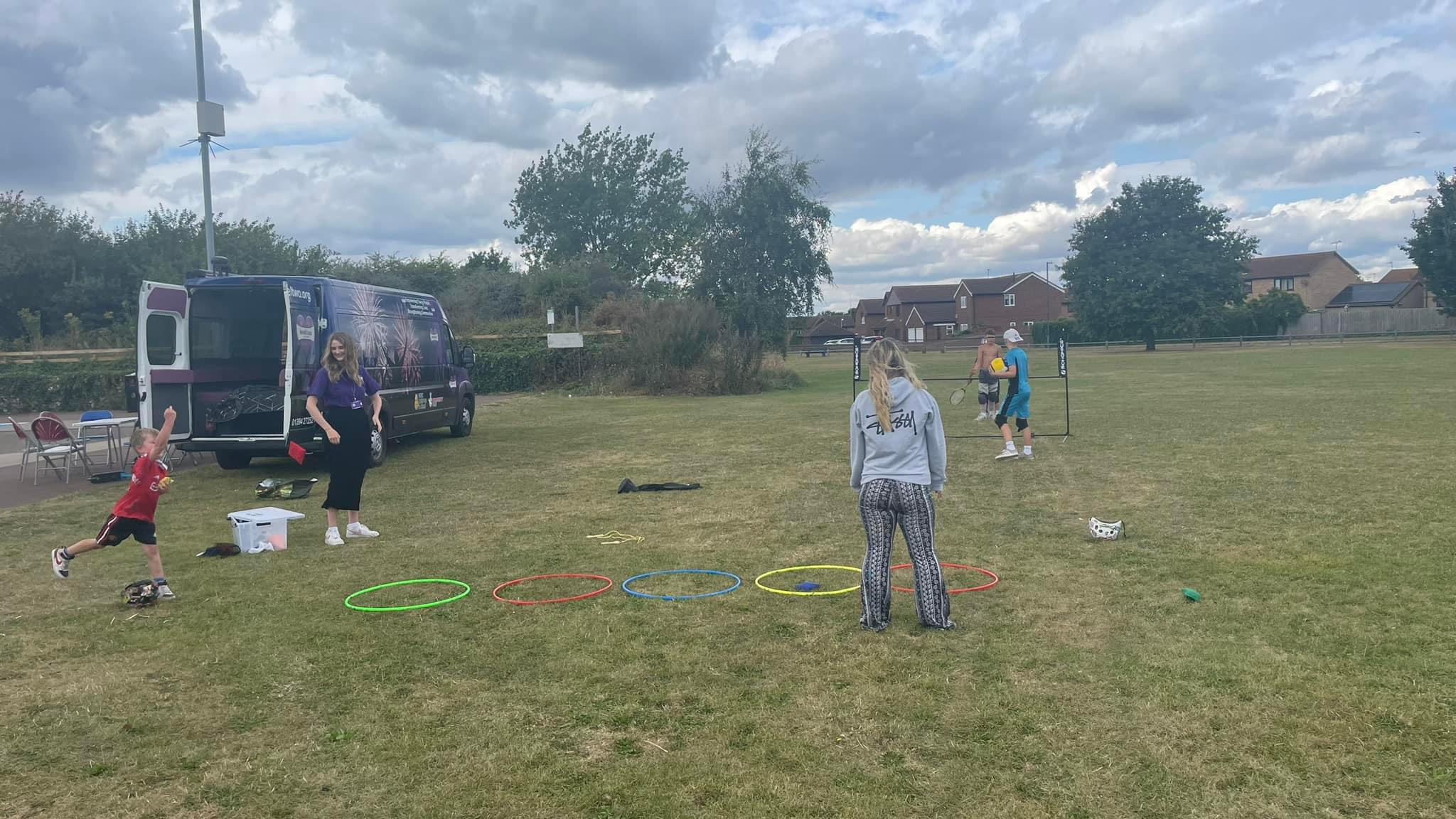 Level Two Detached Sessions
Reaching out in the community
www.leveltwo.org
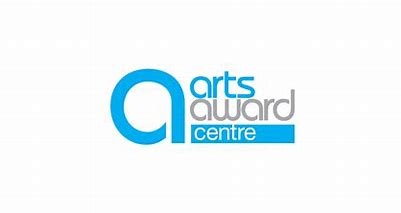 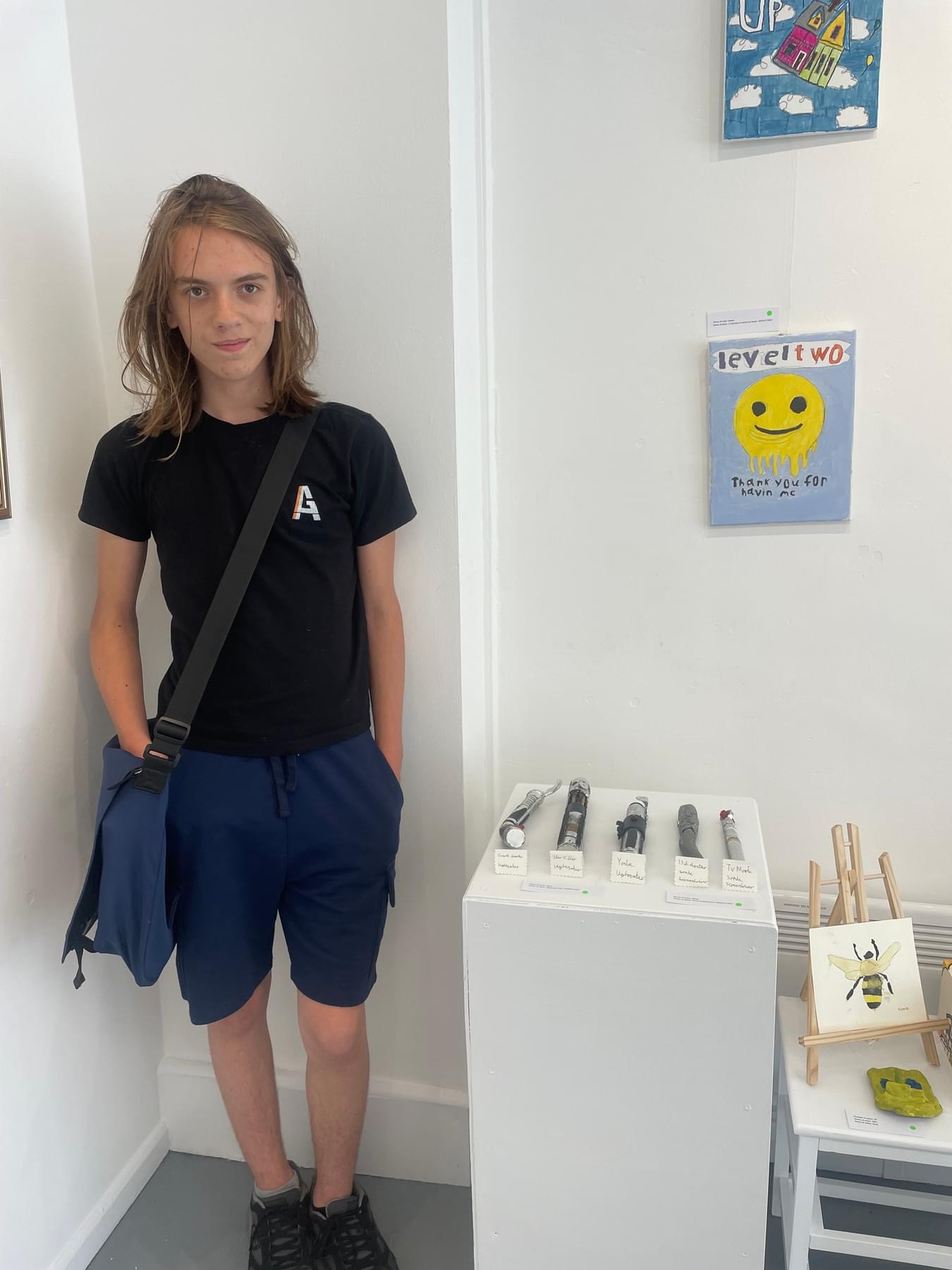 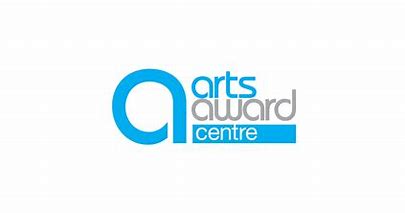 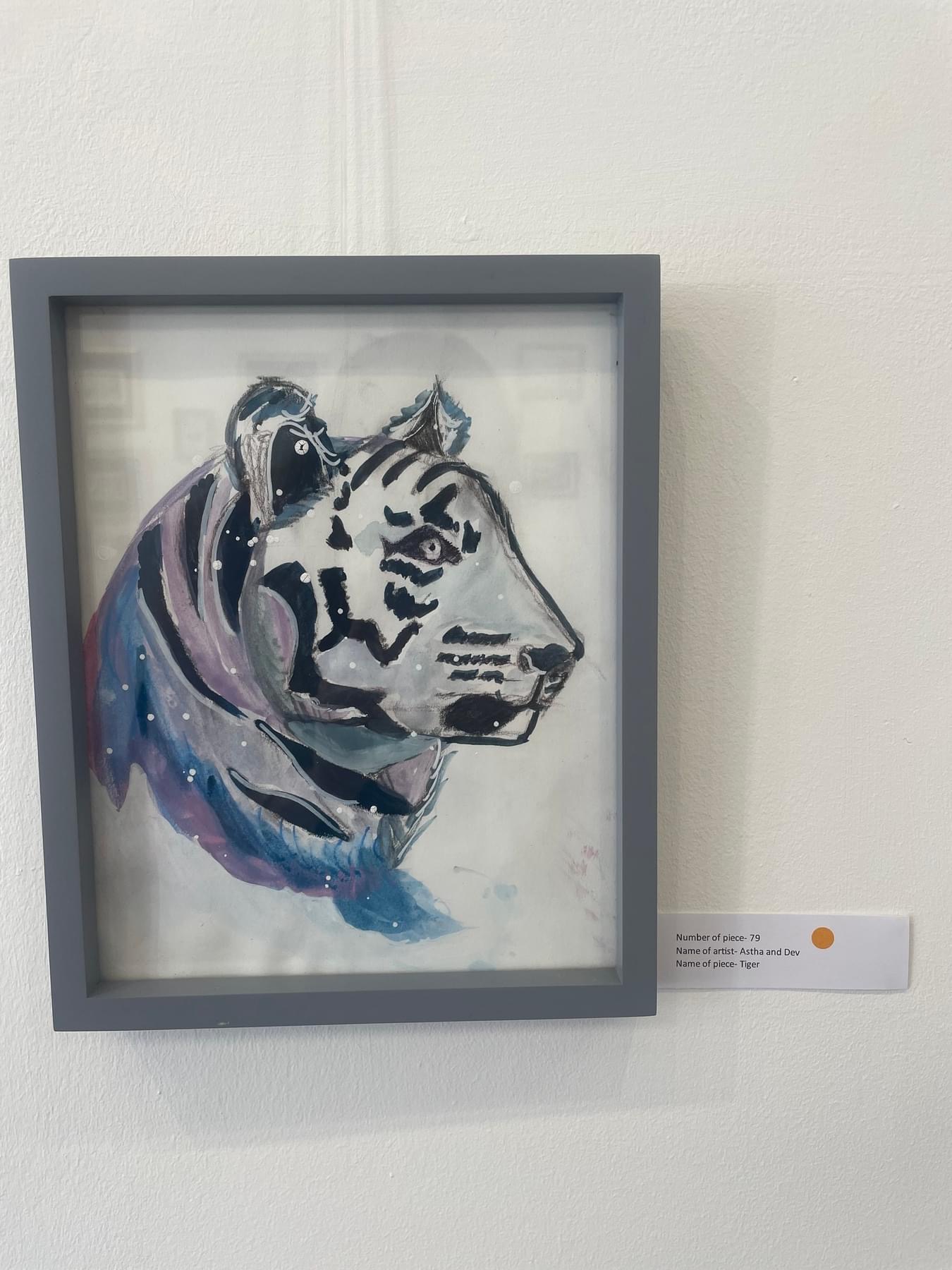 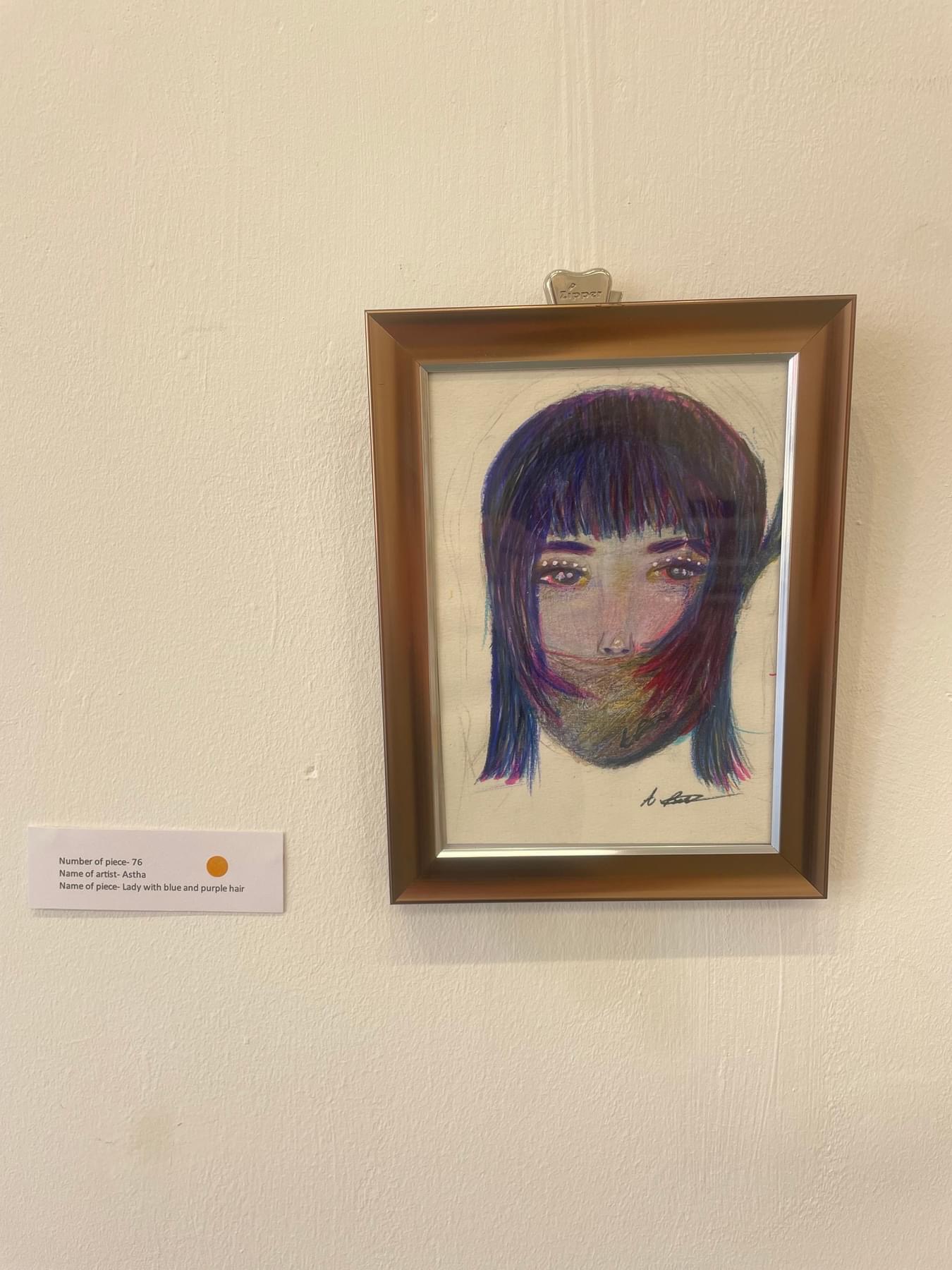 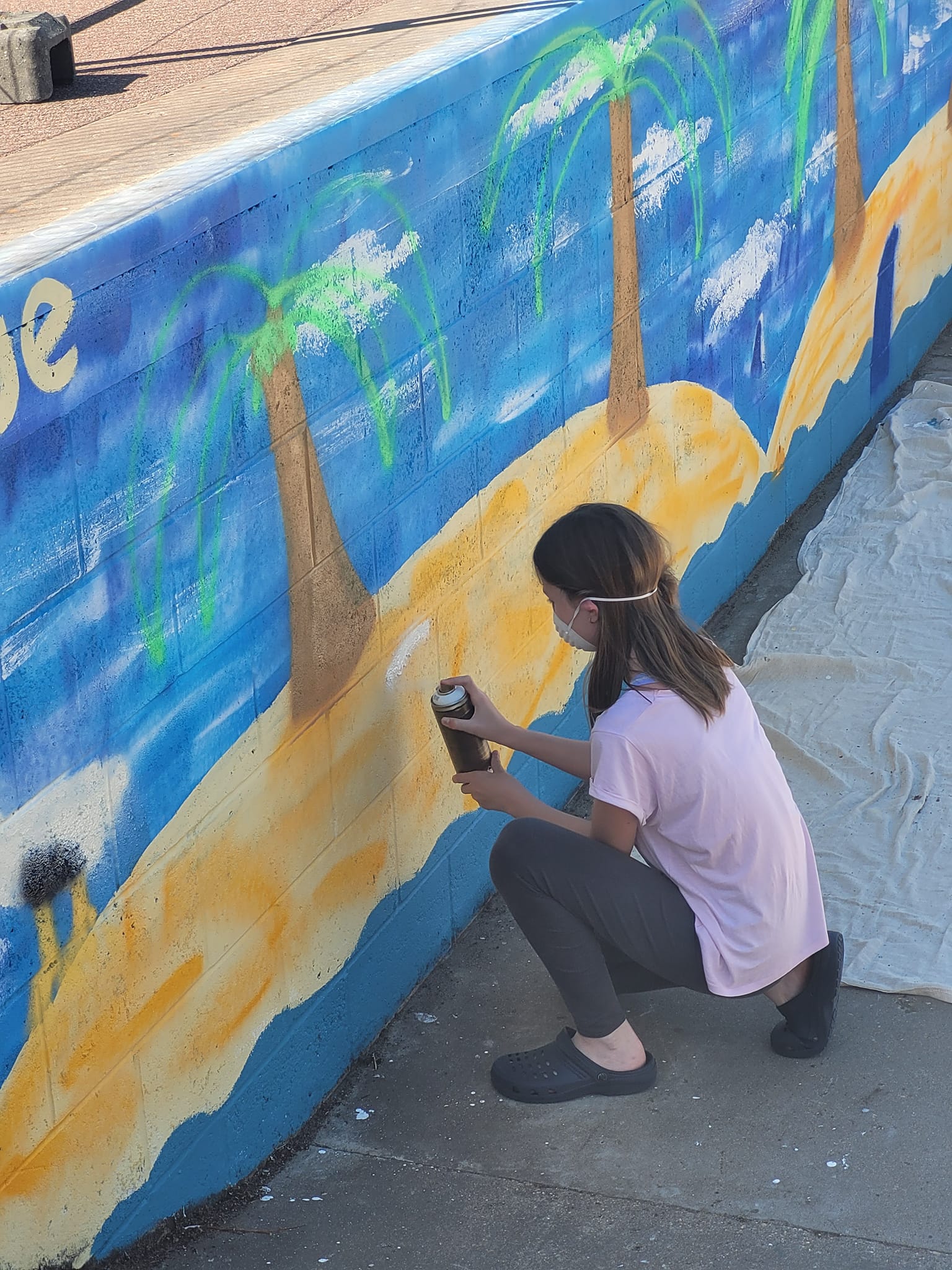 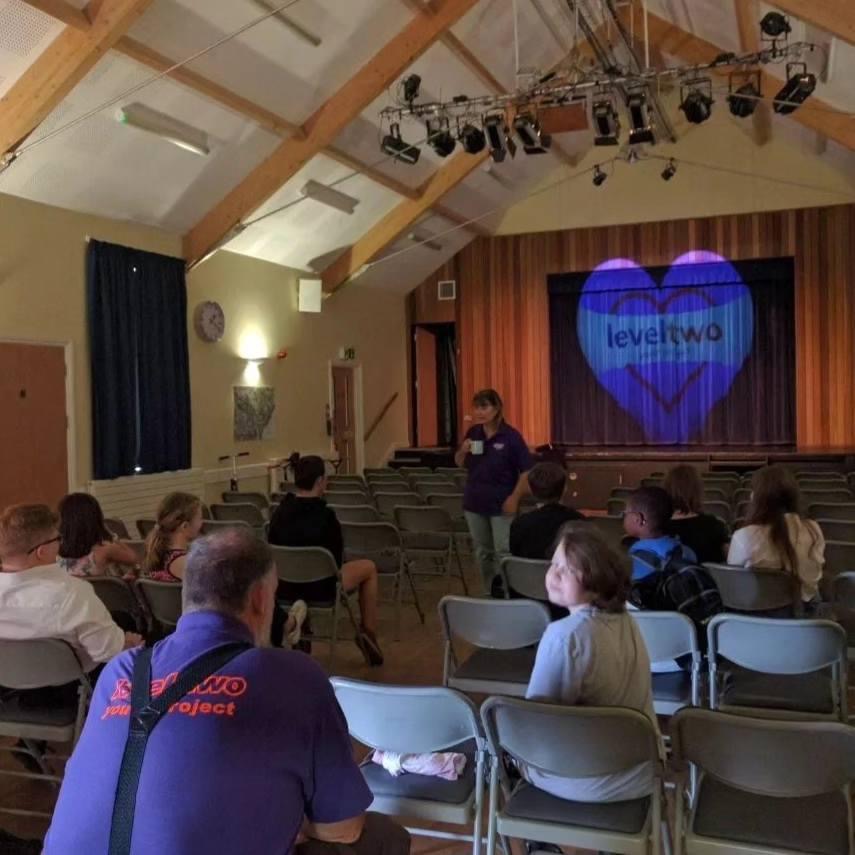 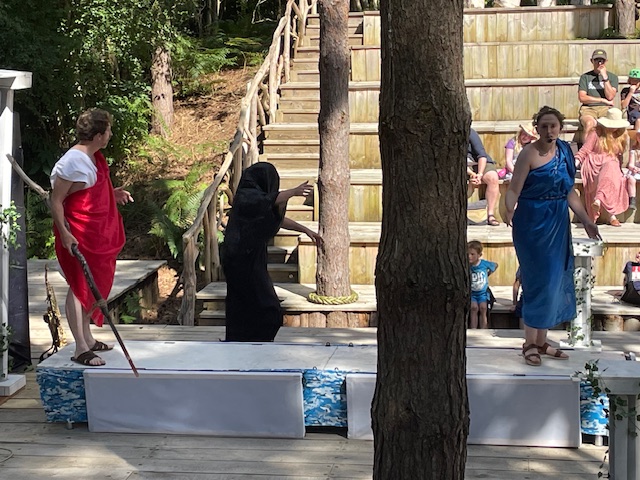 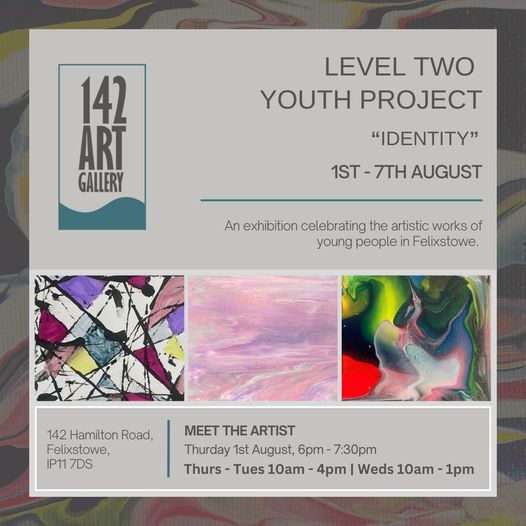 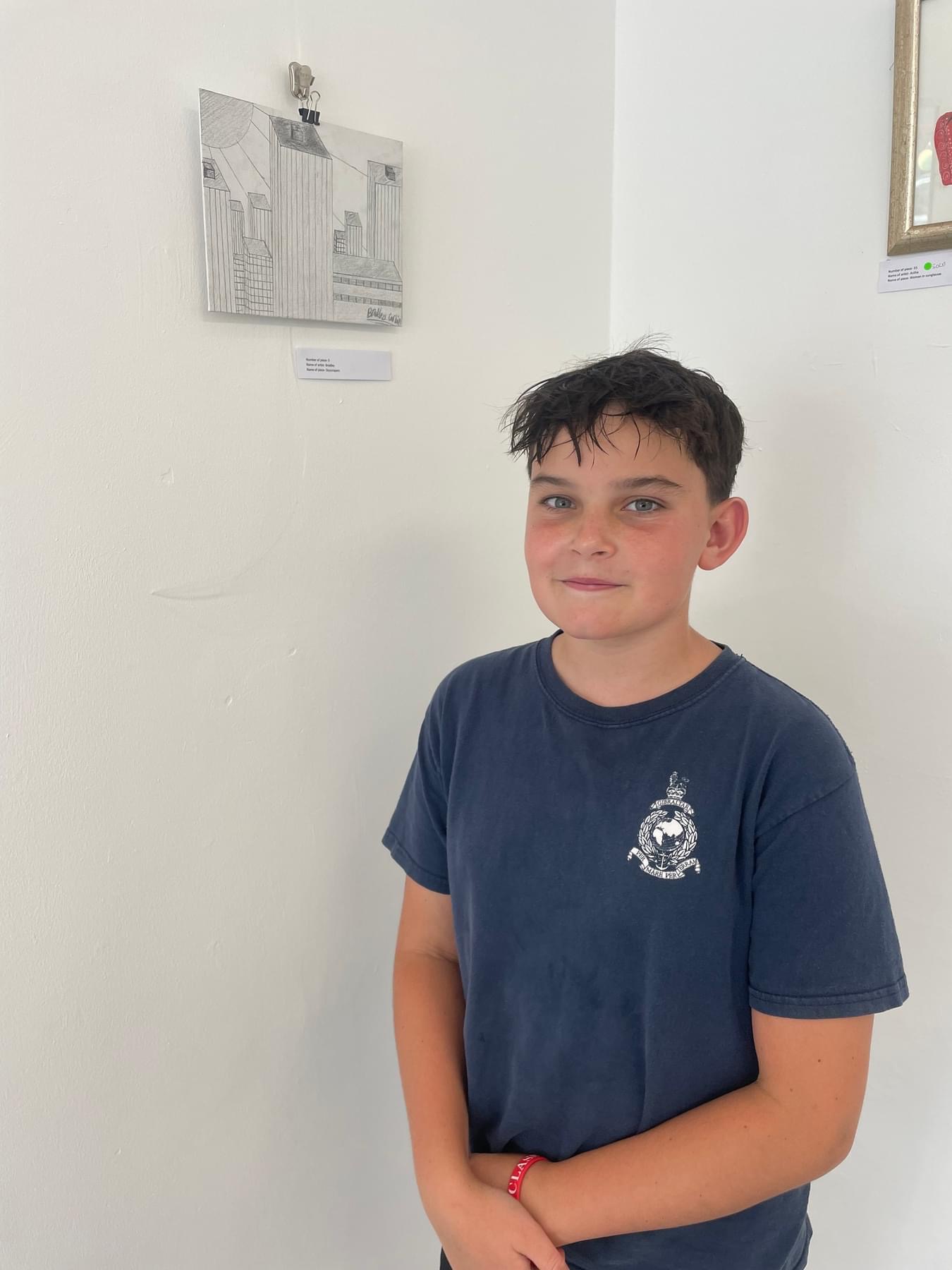 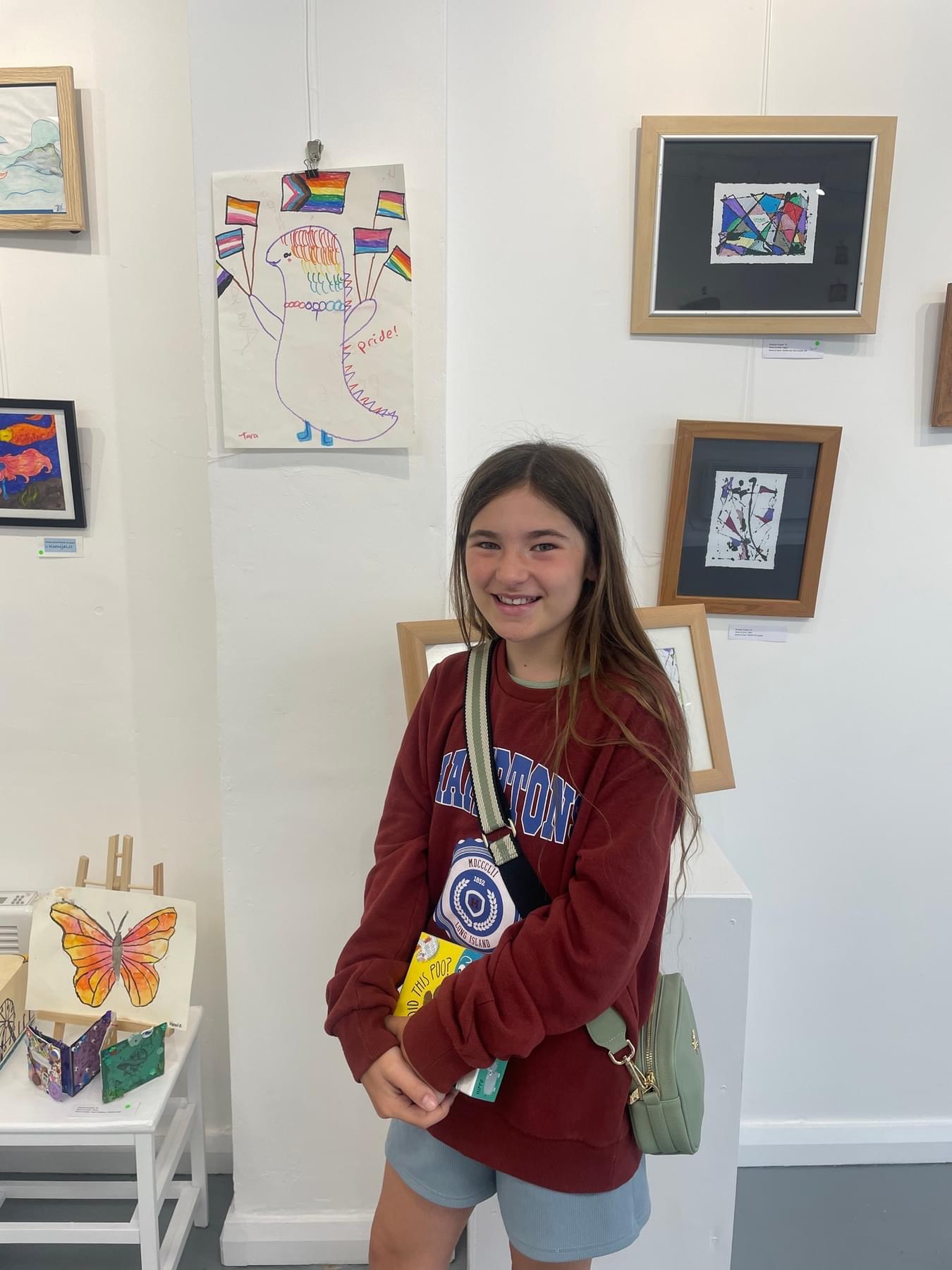 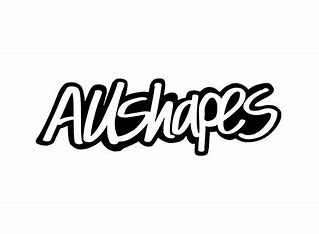 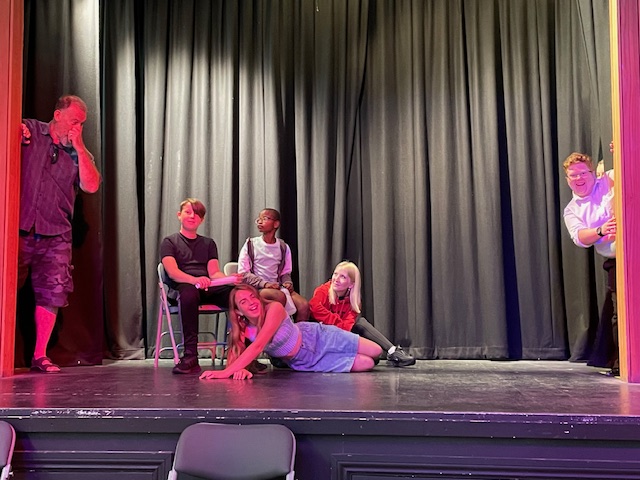 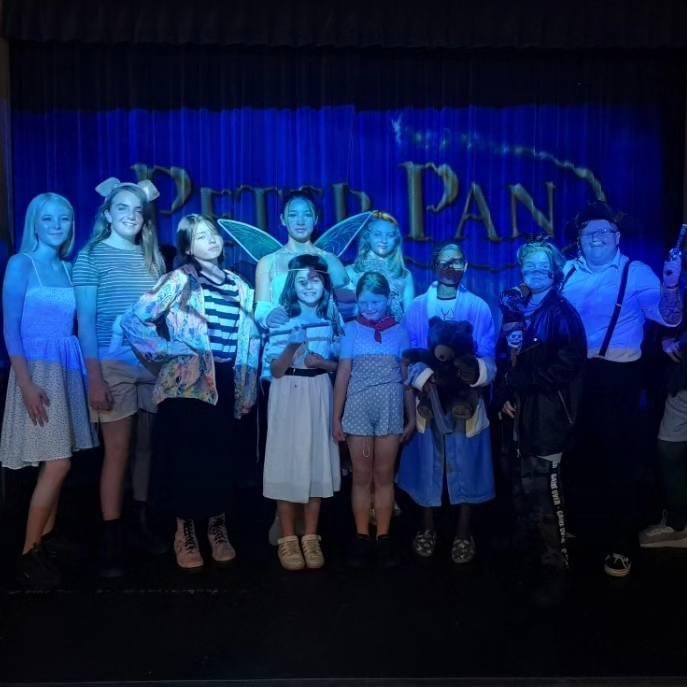 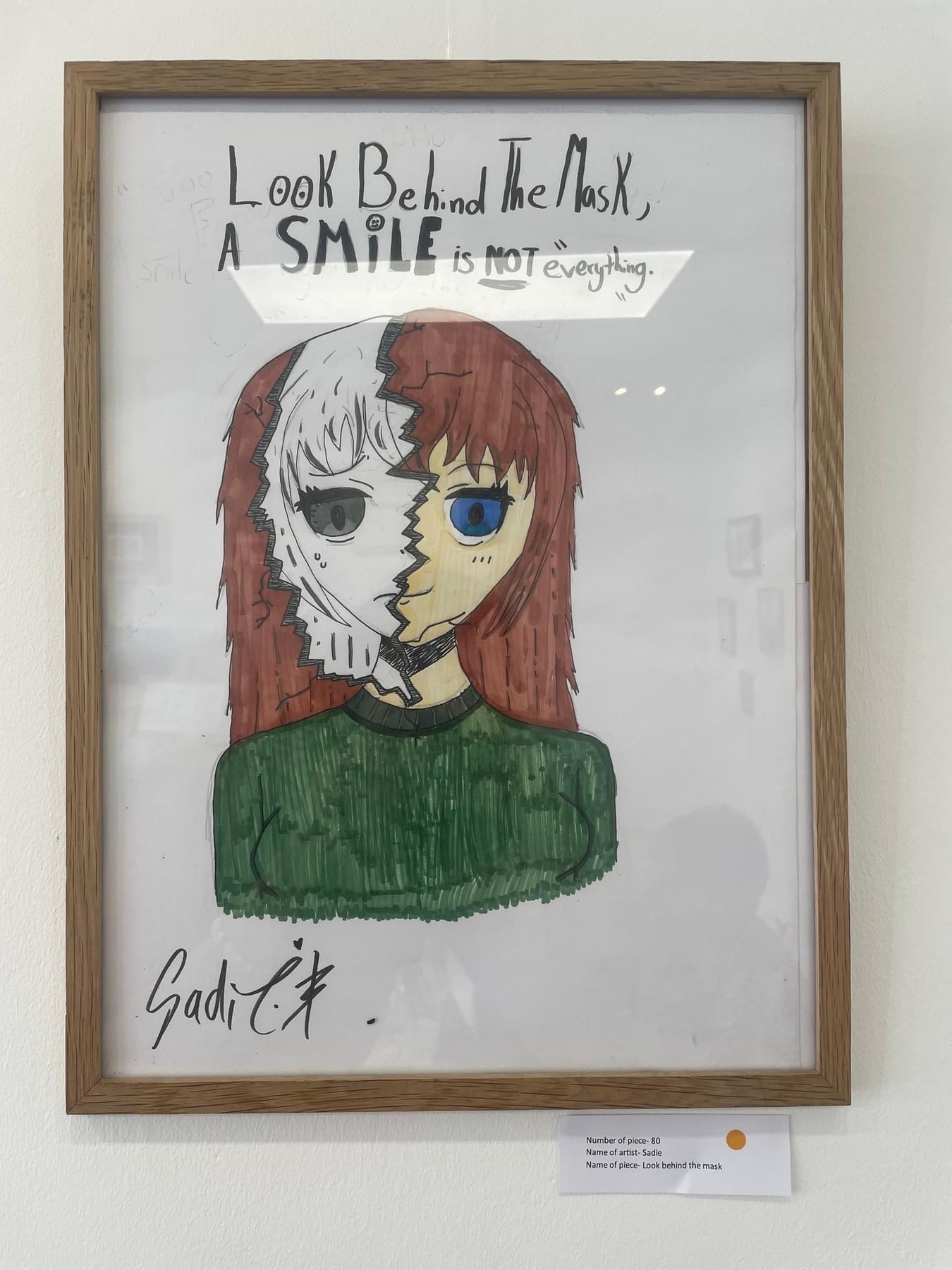 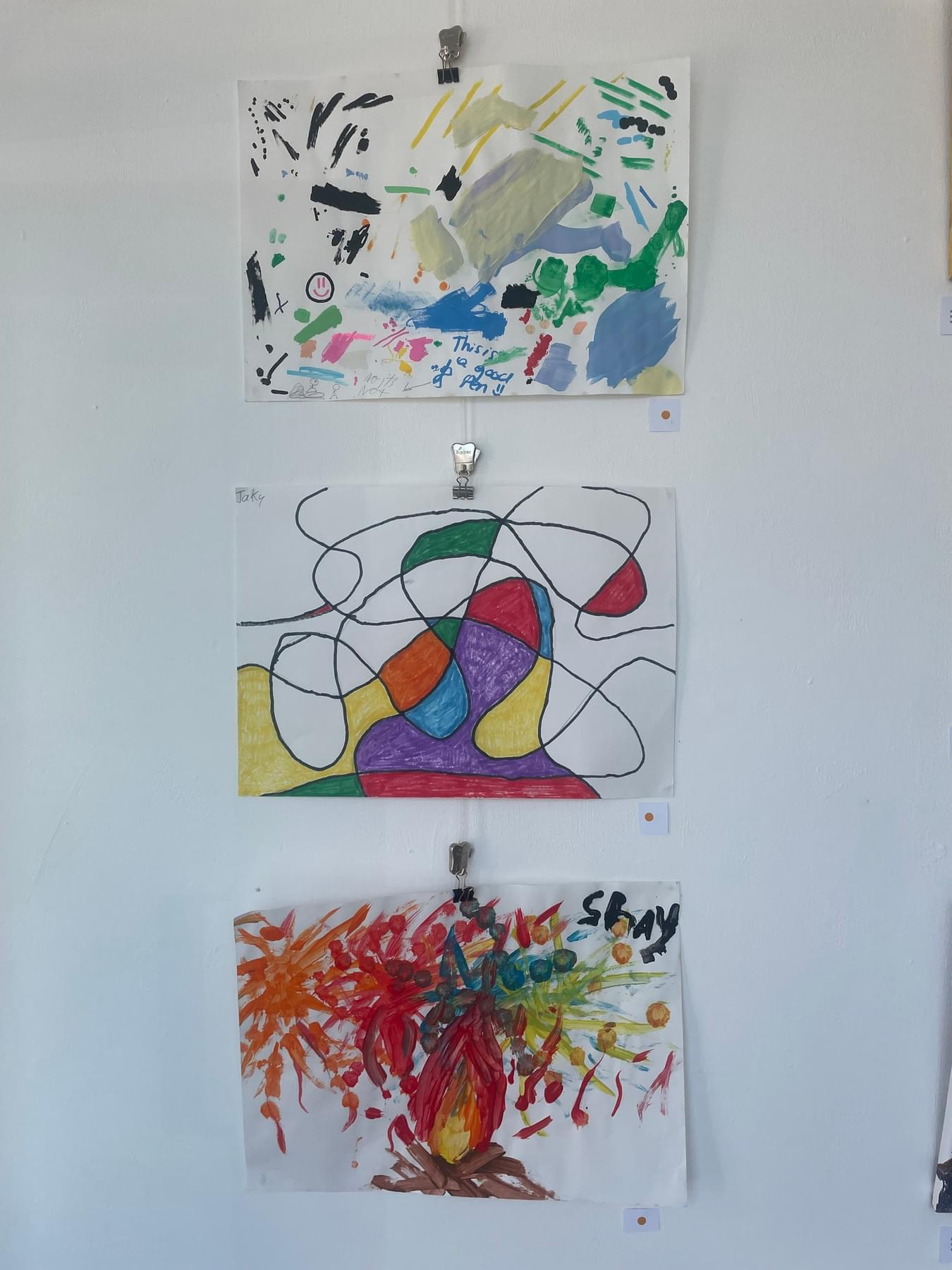 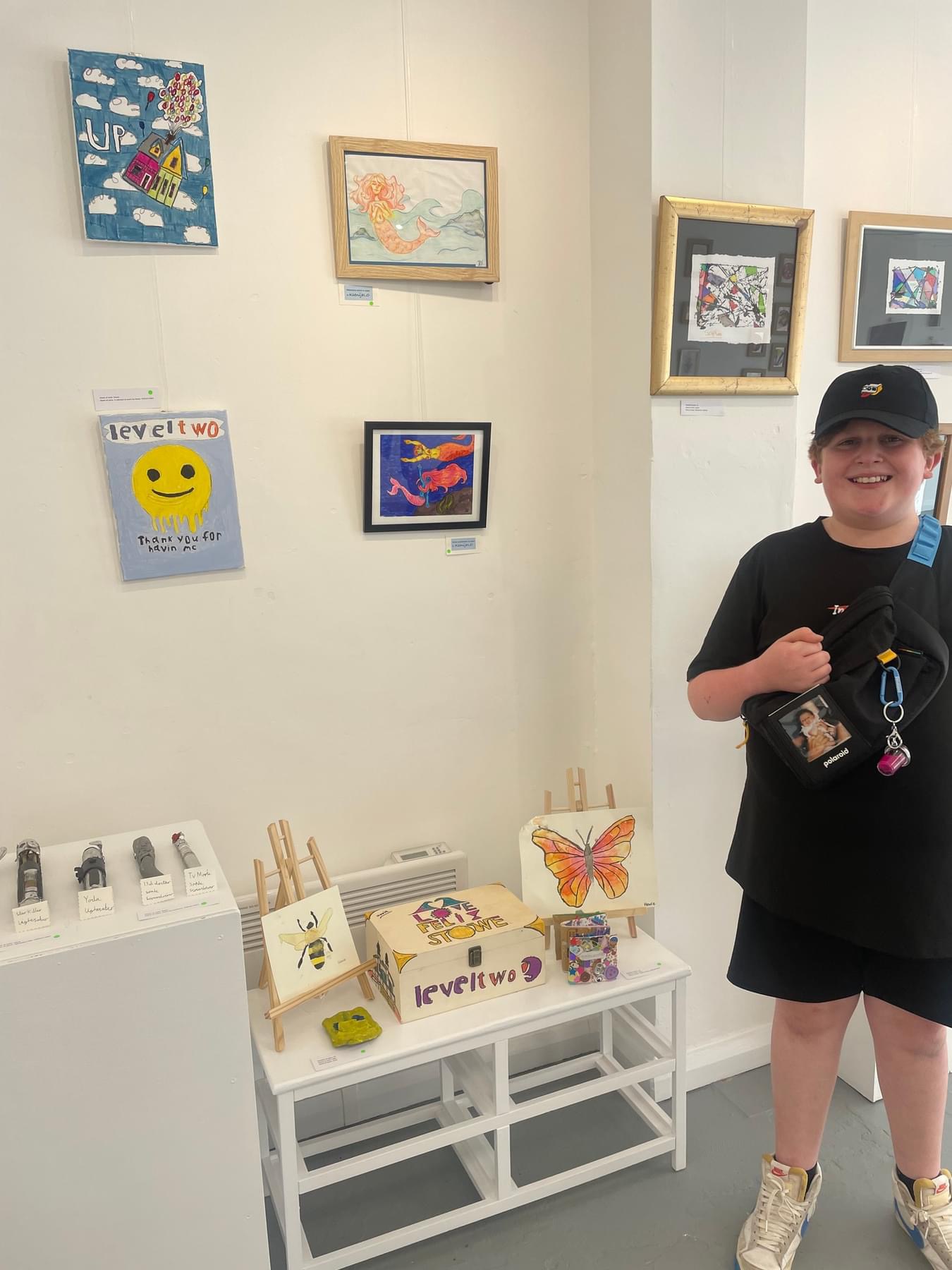 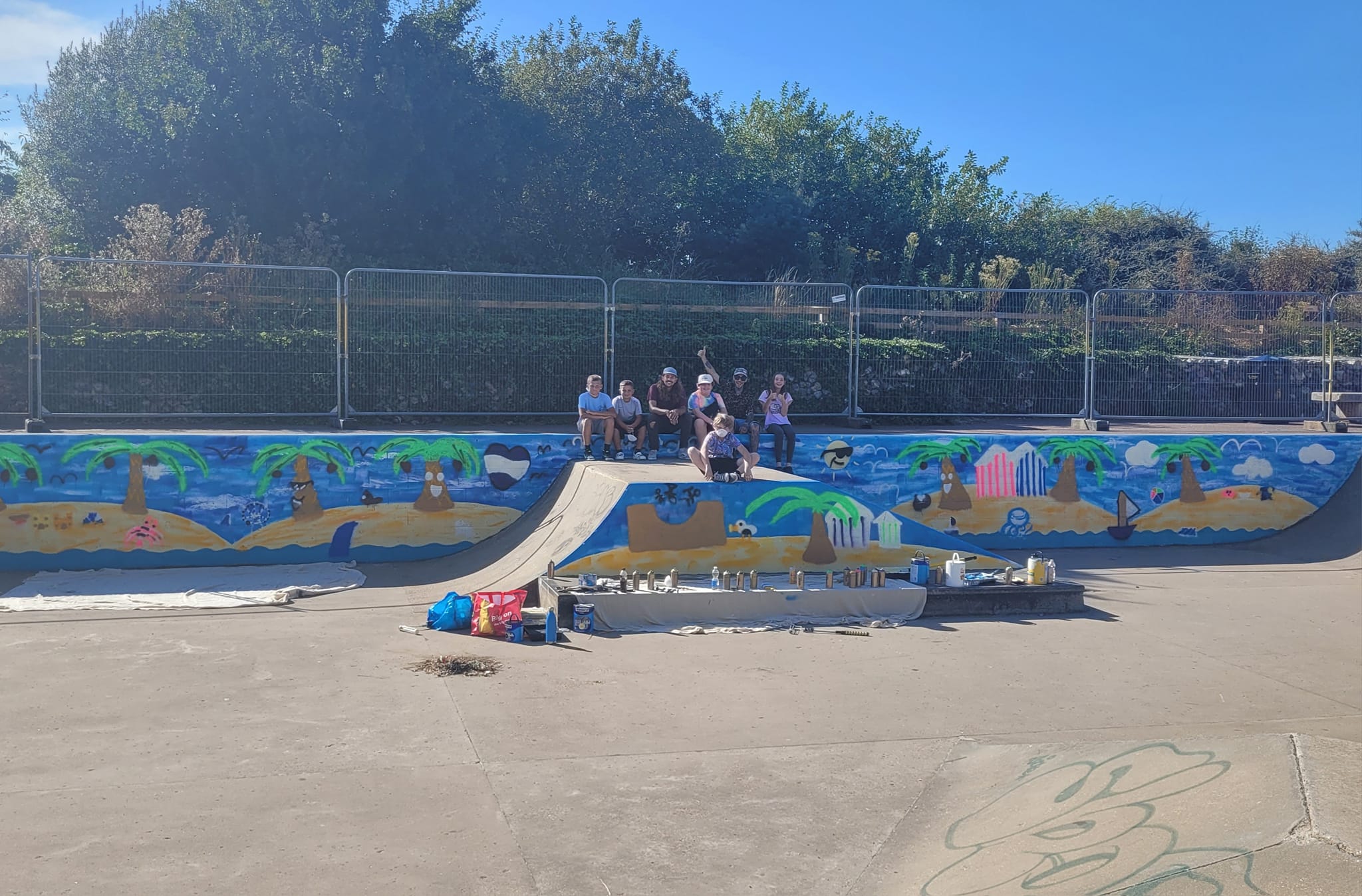 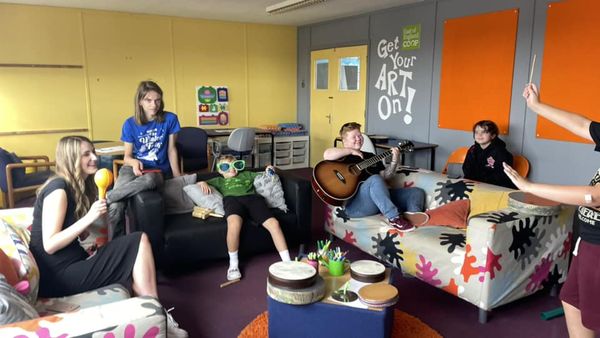 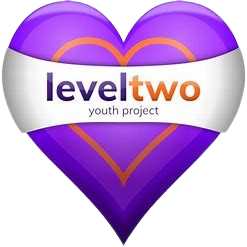 Inspiring creativity and 
self-exploration in all that we do
Level Two And The Arts
www.leveltwo.org
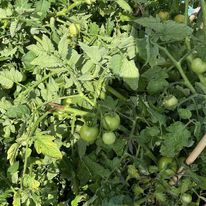 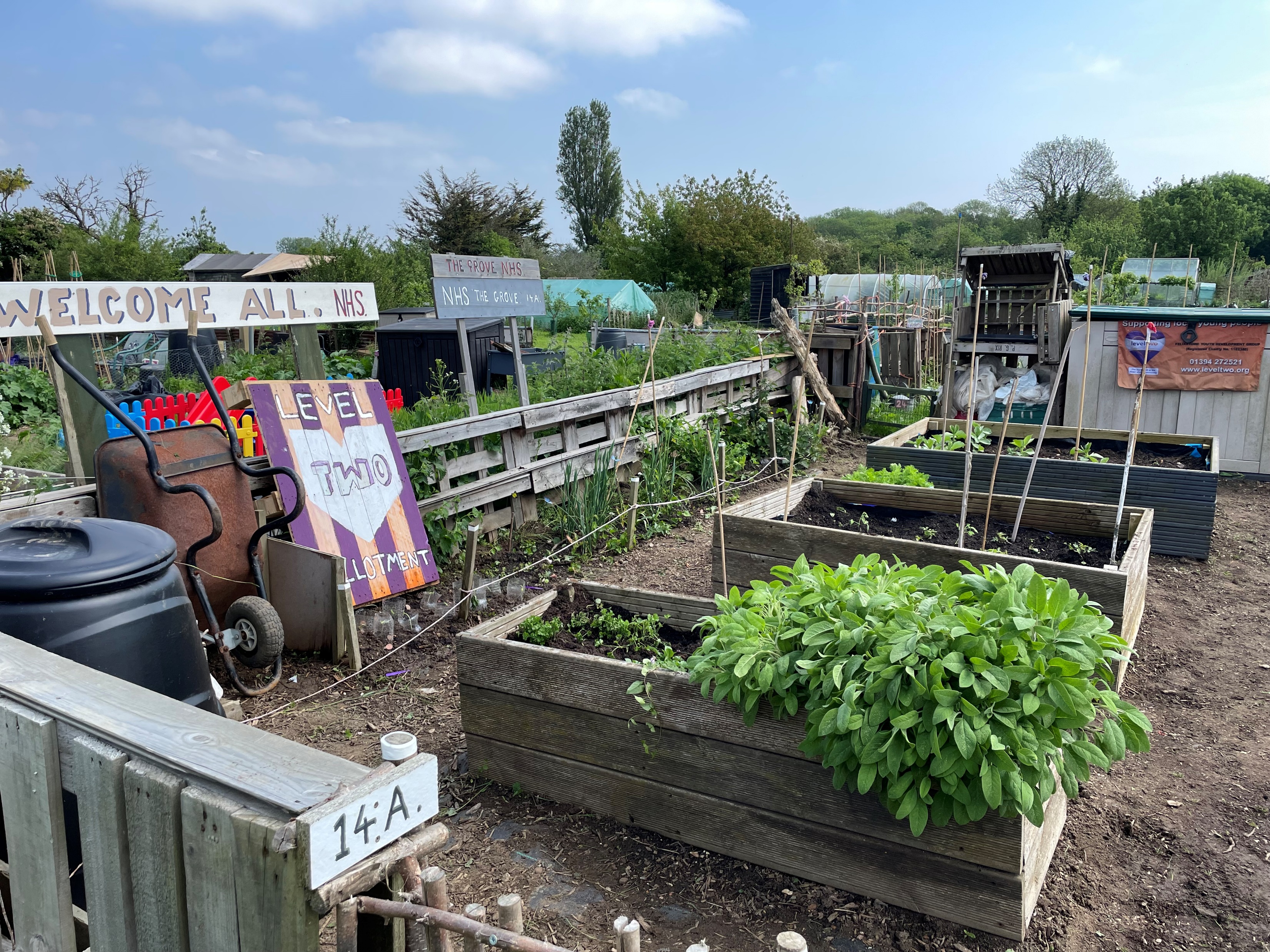 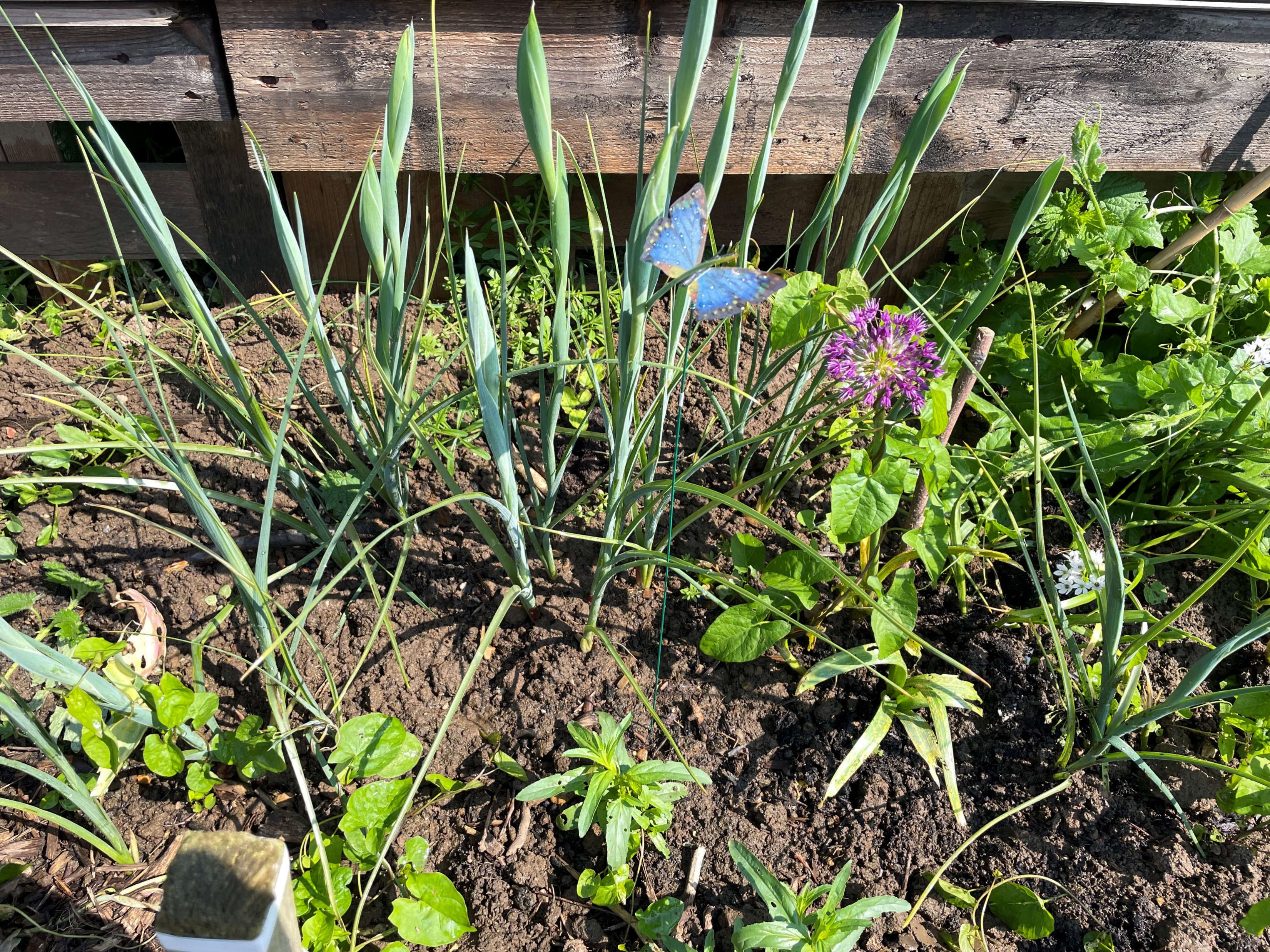 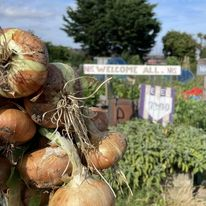 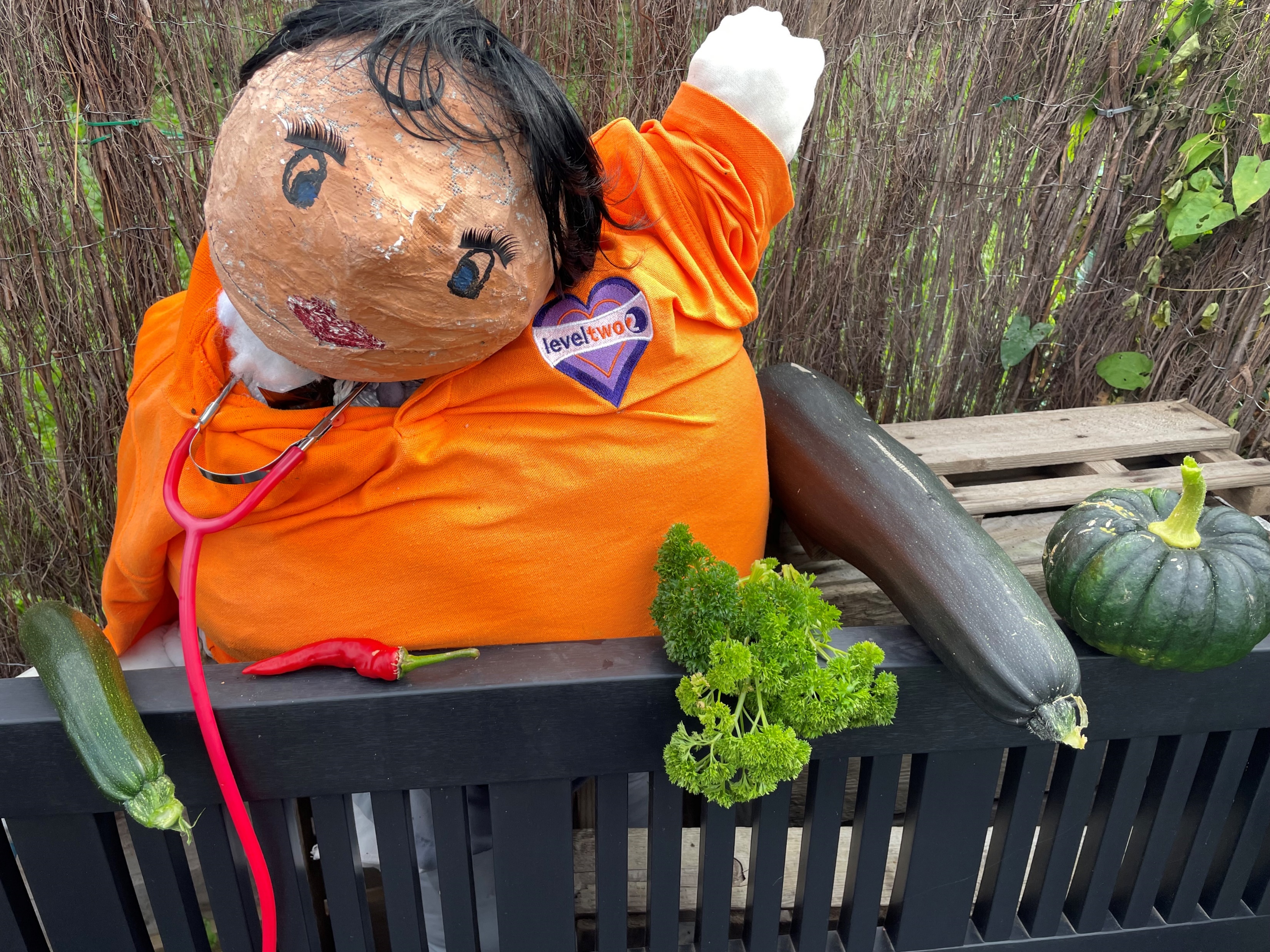 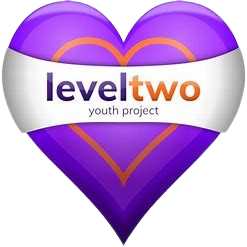 Level Two Sustainability
Supporting our community and environment to thrive
www.leveltwo.org
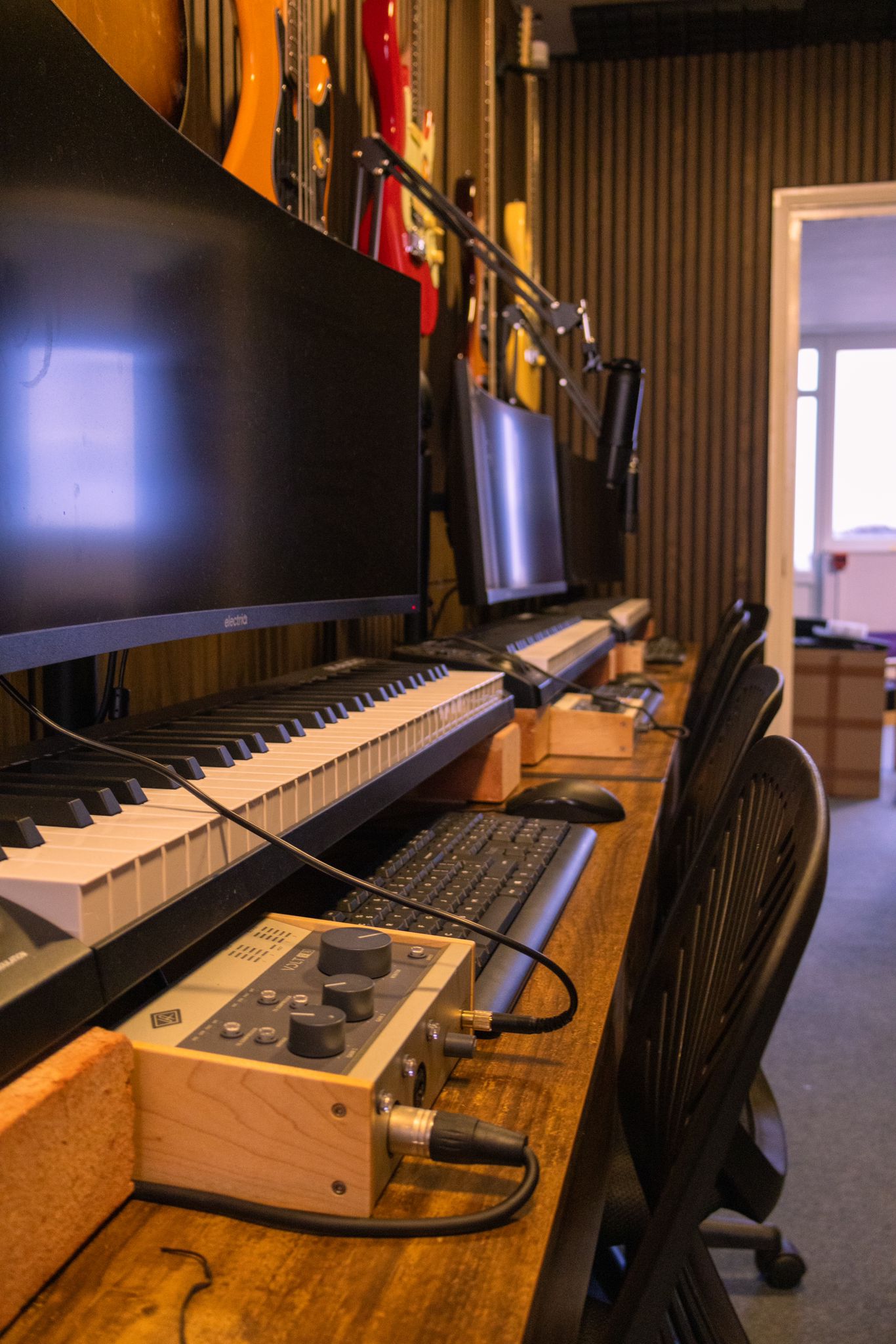 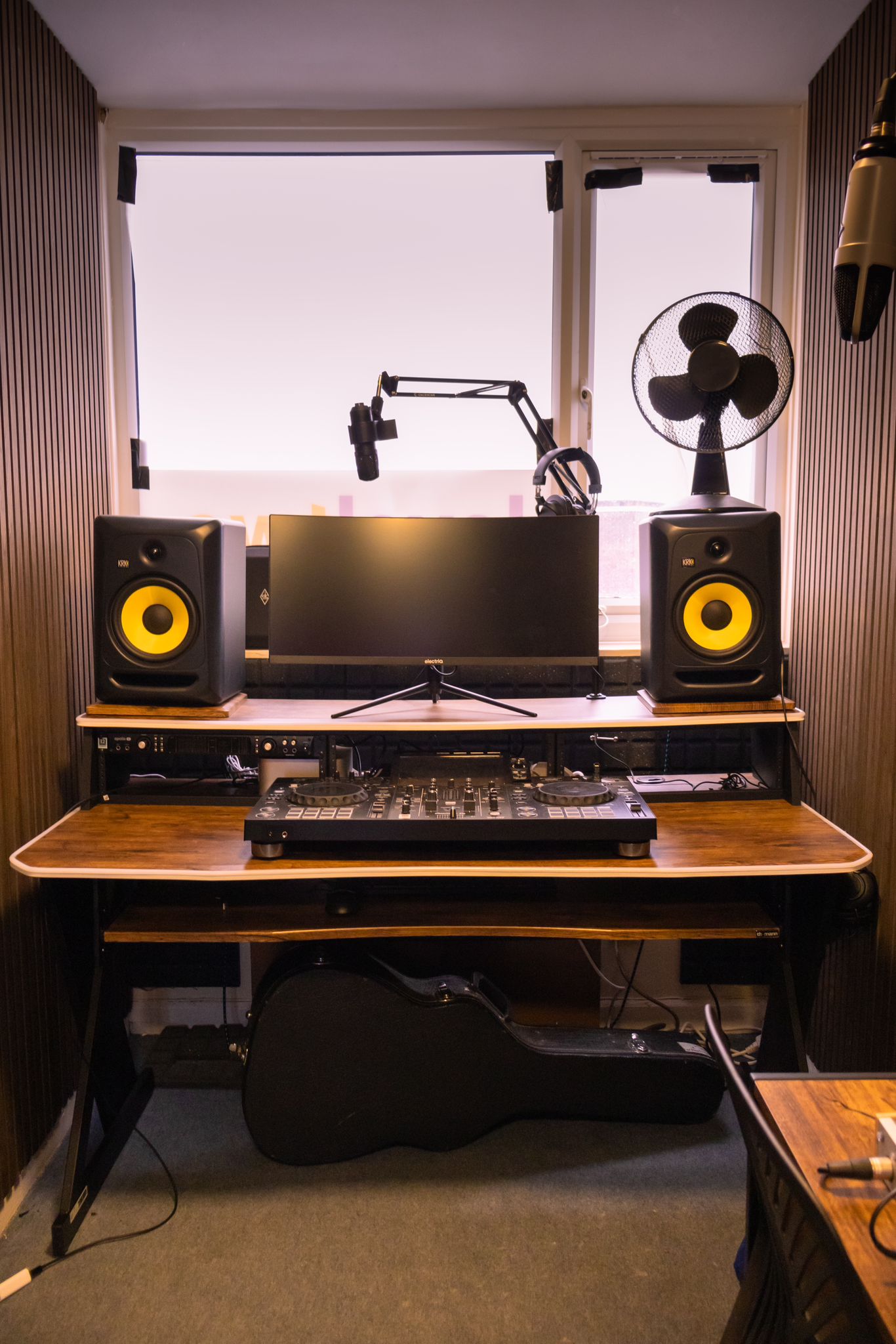 Level Two Music and Multimedia Studio
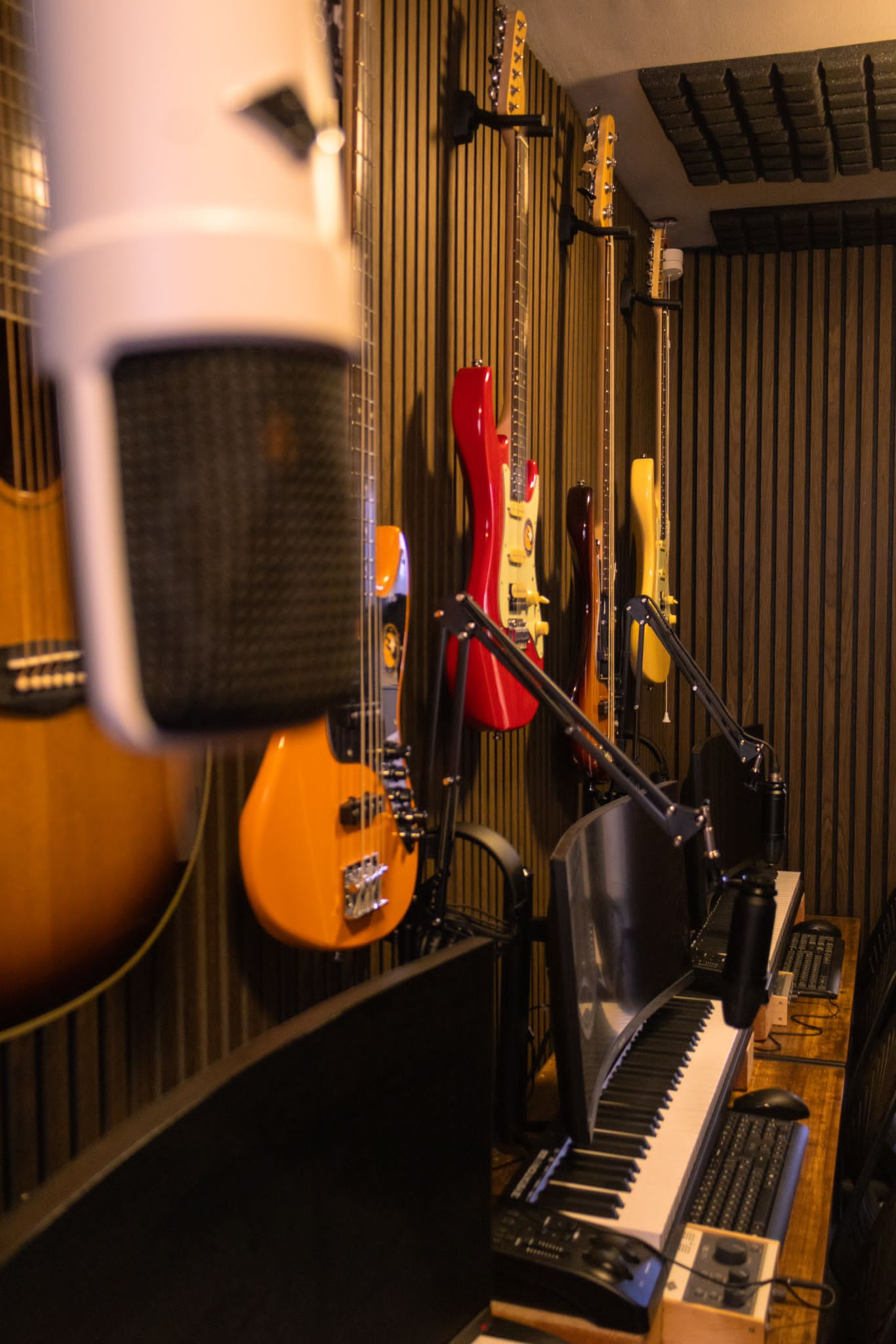 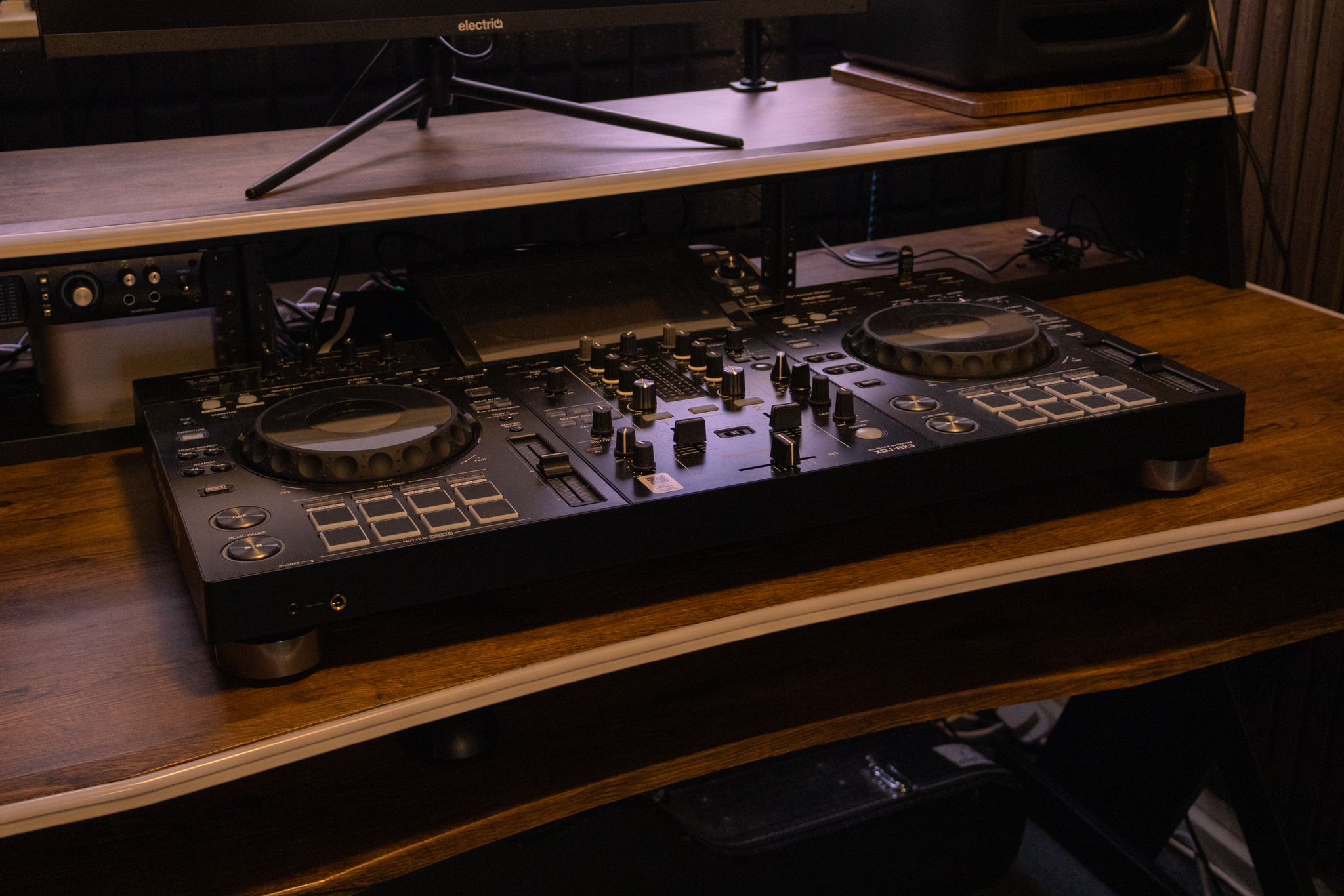 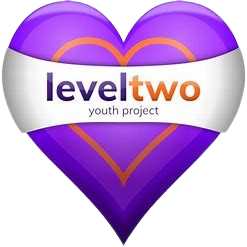 www.leveltwo.org
Second week of Half Term 
5 – 8th October. 
Complete the course to gain free access to the music studio
Level Two Music Production workshop
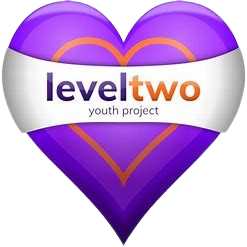 www.leveltwo.org
Level Two services are available to young people aged 7-25. 

We're here to listen and support you when you need it. 
We provide spaces to relax, meet new people, and explore your 
creativity, whether that’s in the art room, the music studio, in Arts Award or out in the community.

We understand that youth sessions aren’t for everyone, and that’s okay. 
Let us know what services and activities you’d like to see, and we’ll do our best to make them happen.


Thanks for listening.
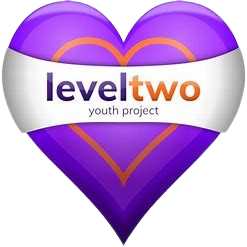 www.leveltwo.org
Contact us: fydg@leveltwo.org
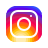 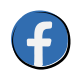